8
INDEPENDENT LIVING
8-1	Find a Place to Live
8-2	Read a Floor Plan
8-3	Mortgage Application Process 
8-4	Purchase a Home
8-5	Rentals, Condominiums, and Cooperatives
Slide 1
8-1FIND A PLACE TO LIVE
OBJECTIVES
Calculate  the affordability of a monthly rent.    
          Determine  the relationship between square footage and monthly rent.
	Determine  lease signing costs.
	Calculate  moving expenses.
Slide 2
Key Terms
apartment
 tenant
 landlord
 furnished
 unfurnished
 lease
expire
 evict
 single-family home
 square footage
 application deposit
 security deposit
Slide 3
Where will you live?
Where will you be living in a few years?
Why do people rent rather than purchase?
Slide 4
Example 1
Alex makes $61,992 per year and pays about 25% of his gross monthly income in federal and state taxes. He wants to find an apartment to rent. Estimate how much he can afford to pay for rent each month. Then determine how much money he will have after taxes and rent are paid.
Slide 5
CHECK YOUR UNDERSTANDING
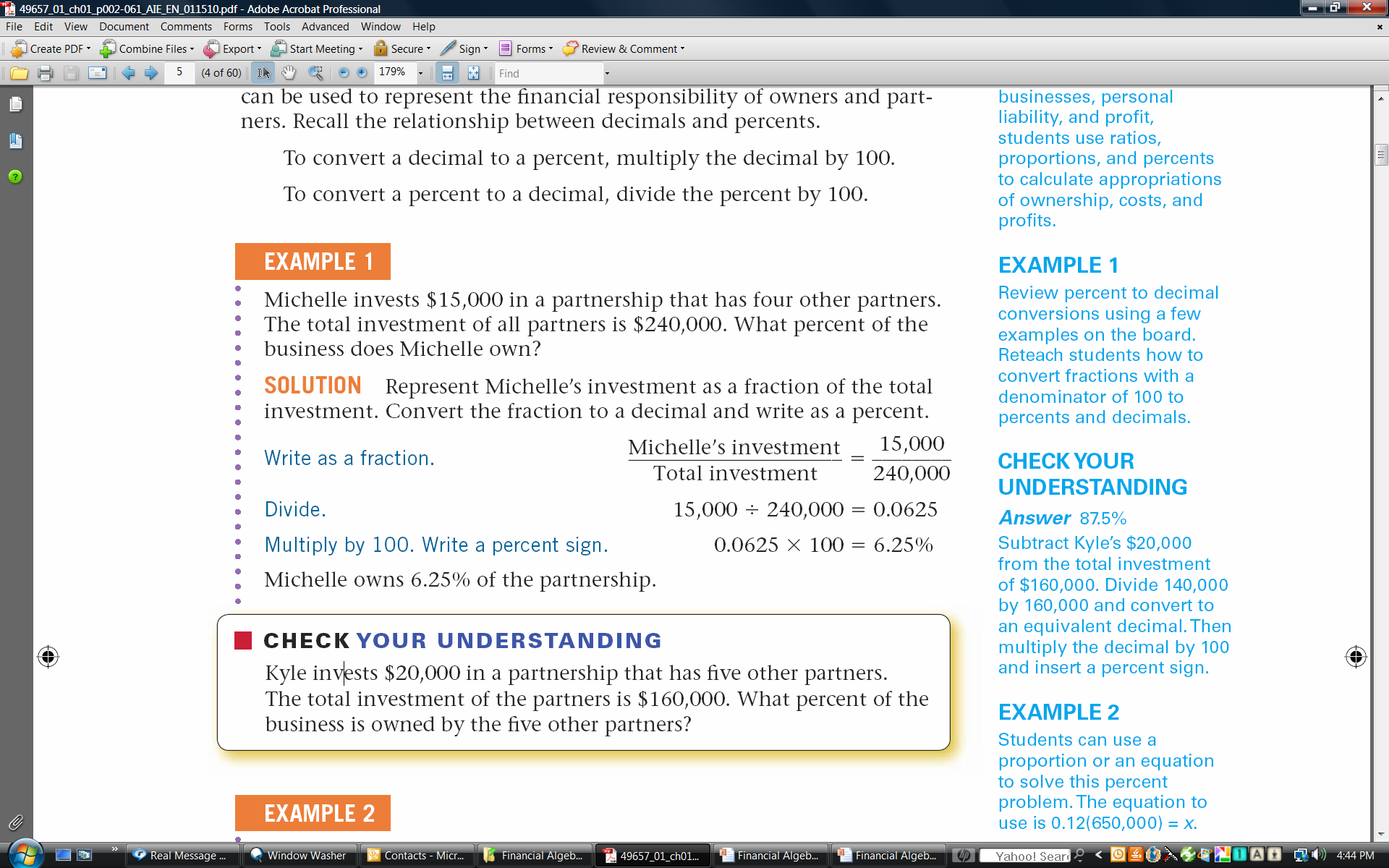 Bethany’s monthly gross income is $3,840. She pays 24% of her monthly gross earnings in federal and state taxes and 15% for her student loan. Bethany uses 15% of her monthly gross income to pay toward her credit card balance. She wants to rent an apartment that will cost $1,800 per month. Will she be able to make the payments without changing the amounts she pays toward her student loans and credit card balances?
Slide 6
EXAMPLE 2
Rufus and Maria have both been offered new jobs in a different city. A real estate broker sent them a listing of apartments in their desired location showing the square footage in each apartment. Use linear regression analysis to determine if there is a correlation between the square footage of rental property and the amount charged for the monthly rent. What is the linear regression equation? Interpret the correlation coefficient.
Slide 7
CHECK YOUR UNDERSTANDING
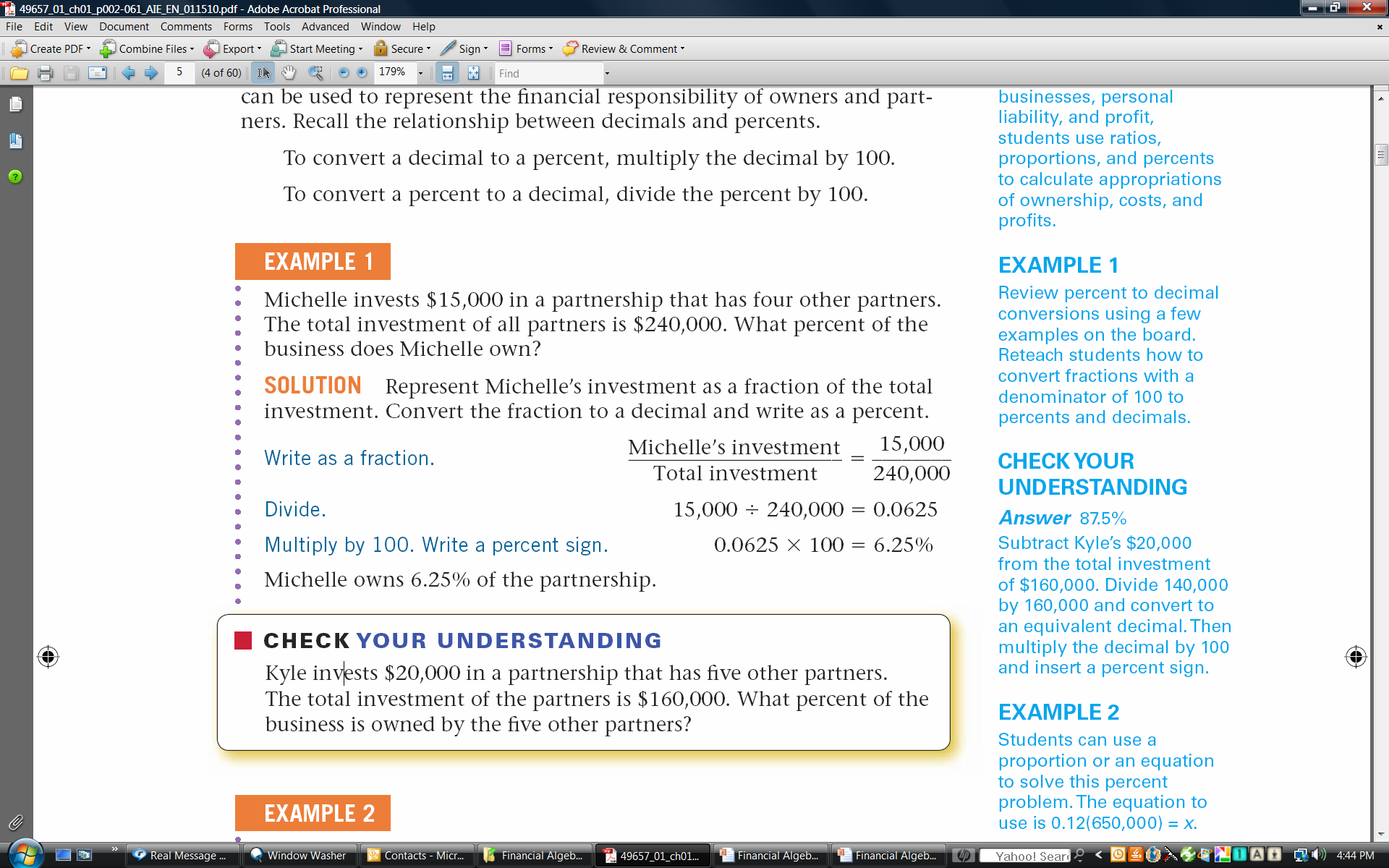 Based on Example 2, what is a good estimate for the amount of monthly rent charged for an 880-square foot apartment?
Slide 8
EXAMPLE 3
Rufus and Maria paid a $200 application deposit for the 1,150- square foot apartment in Example 2. They are required to provide a credit report that costs $25 and pay a security deposit equal to one month’s rent. The landlord also requires the last month’s rent at the time of signing the lease. The broker charged 10% of the yearly rent. How much should they expect to pay to be able to move into the apartment?
Slide 9
CHECK YOUR UNDERSTANDING
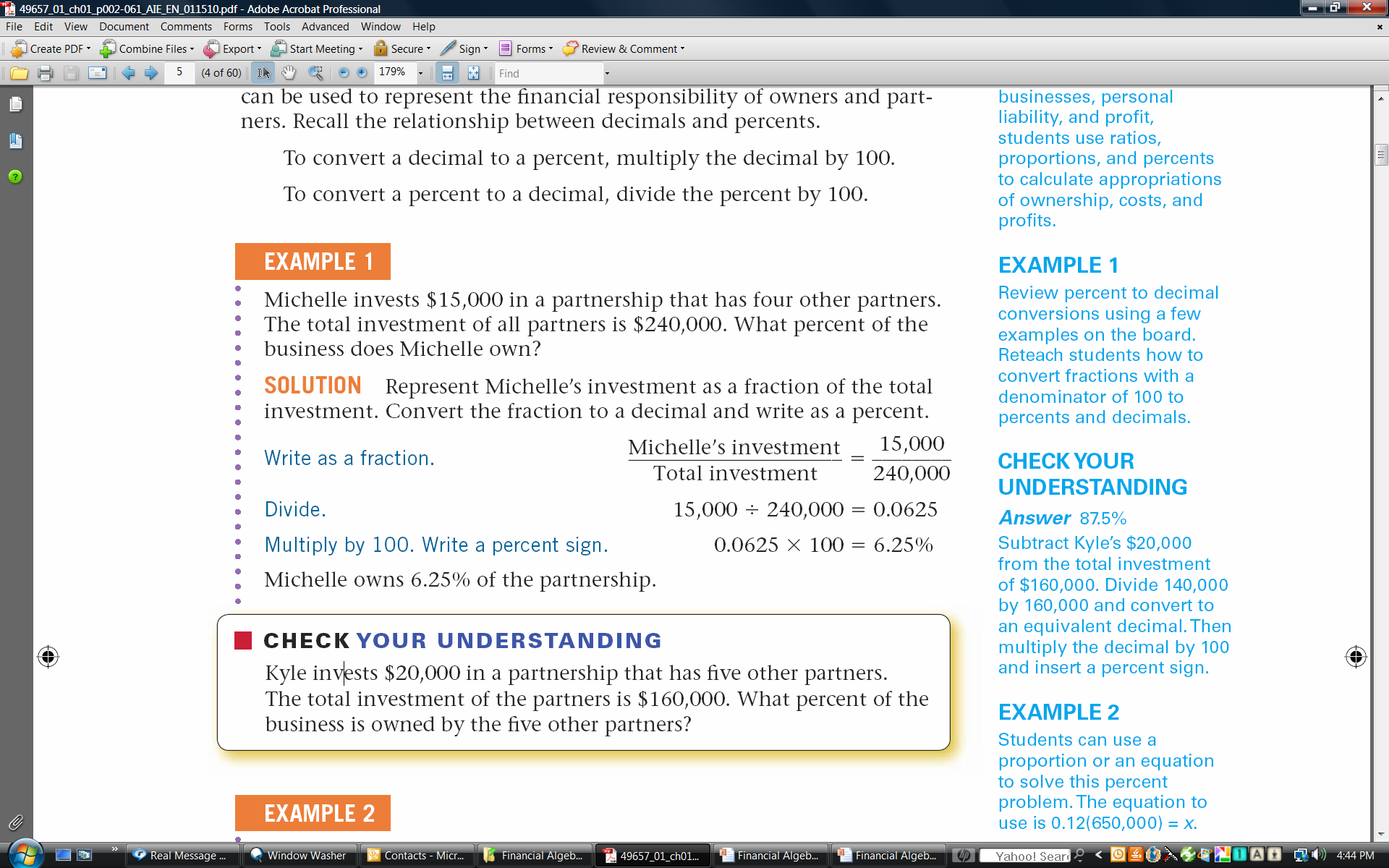 Larry is renting an apartment that will cost r dollars per month. He must pay a $100 application fee and a $25 credit report fee. His security deposit is two month’s rent, and he must also pay the last month’s rent upon signing the lease. His broker charges 5% of the total year’s rent as the fee for finding the apartment. Express in terms of r the total cost of signing the lease.
Slide 10
Example 4
Jay is moving from an apartment in Miami to one in Orlando. If Jay moves on a weekday, he will need more movers’ time to pack, load, unload, and unpack because his friends will not be able to help him. If he moves on a weekend, he can get his friends to help, cutting down on the number of hours he will need to hire movers. MoveOut is a moving company that supplies movers, trucks, and moving equipment. They have given him the following moving estimates.
Weekday Move 			Weekend Move
6 hours of loading/unloading 	4 hours of loading/unloading
5 hours of packing/unpacking 	2 hours of packing/unpacking
$720 total cost			$400 total cost
MoveOut charges a set hourly moving team rate for loading and unloading, and a different set hourly moving team rate for packing and unpacking. Determine the MoveOut hourly rates.
Slide 11
CHECK YOUR UNDERSTANDING
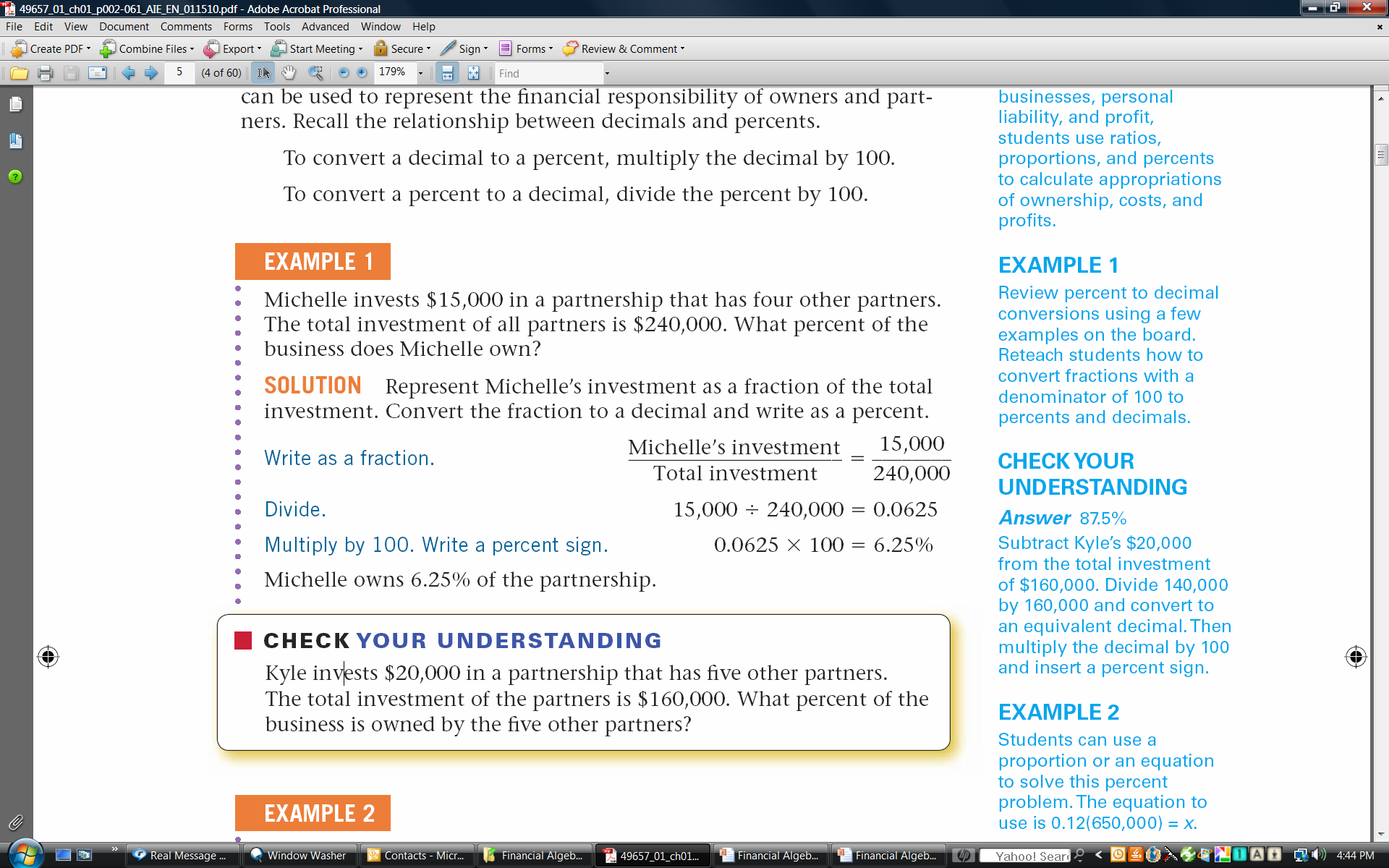 Using the information above, suppose that Jay hired the movers for P hours to pack and unpack and for L hours to load and unload. Write an expression that represents his moving cost for these services.
Slide 12
EXAMPLE 5
Samantha is moving from Madison, WI to La Crosse, WI. She will do all of the packing and unpacking by herself with her brother. The moving company quoted a price of $1,250 for 8 hours of loading and unloading and driving 130 miles. The company quoted the same price if the truck drives an extra 30 miles to pick up Samantha’s brother. Samantha figures that with her brother’s help she only needs to hire the movers for 6 hours. How much does the company charge per hour for the loading/ unloading? How much do they charge per mile for driving?
Slide 13
CHECK YOUR UNDERSTANDING
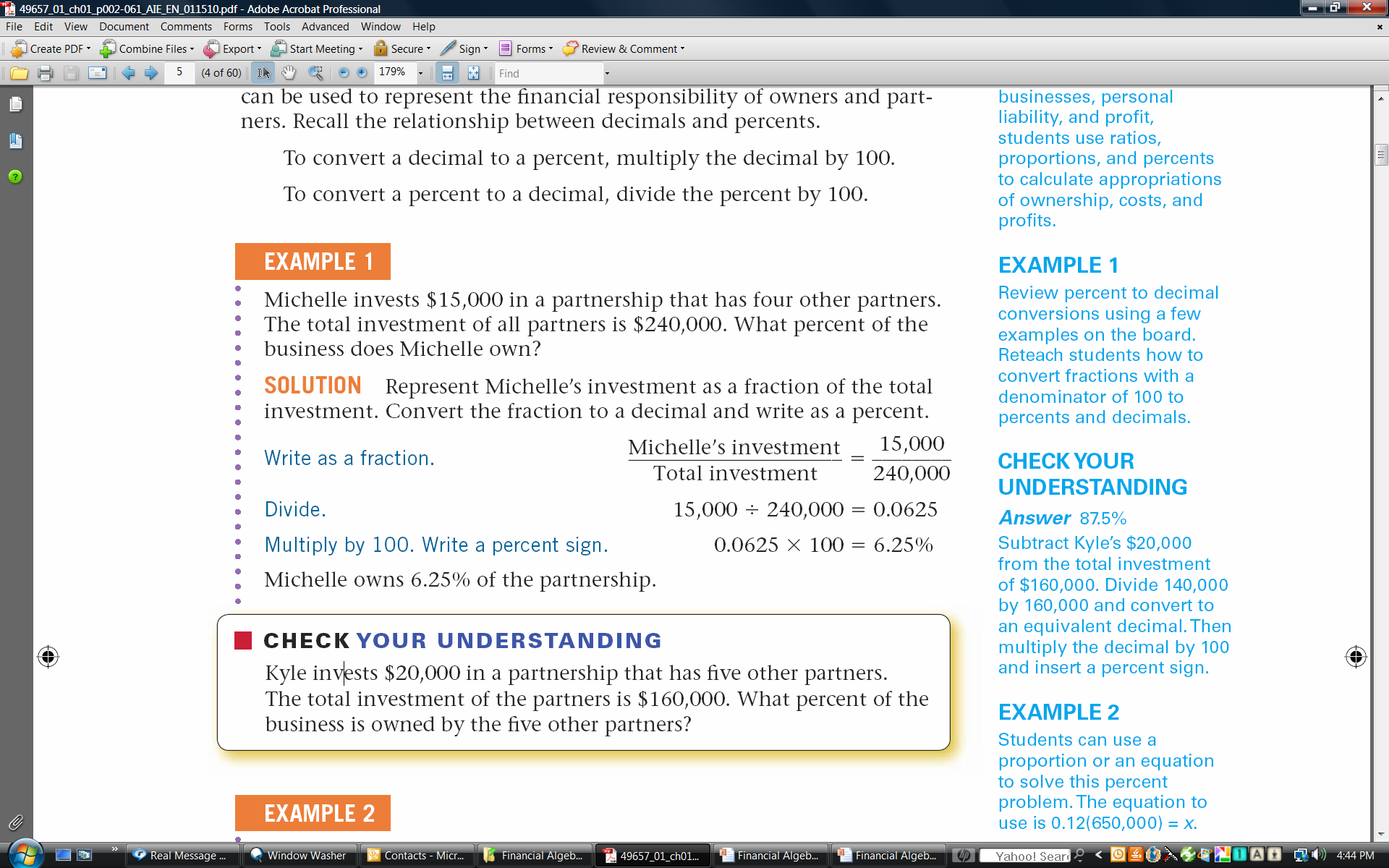 If you graph the two equations in Example 5, what is the point of intersection?
Slide 14
8-2READ A FLOOR PLAN
OBJECTIVES
Compute  the perimeter and the area of a polygon.    
          Compute  areas of irregular regions. Compute  volumes of rectangular solids.
Slide 15
Key Terms
floor plan
 area
 congruent
 apothem
 perimeter
 Monte Carlo method
 volume
 British Thermal Units (BTUs)
Slide 16
How much space do I want? How much space do I need?
Why type of apartment would you like when you first move out on your own?
How can houses that have the same floor plan on the inside look different from each other on the outside?
Slide 17
Example 1
Jerry is using the floor plans for his new home to help him purchase base molding for the place where the walls meet the floor. The plans are drawn using a scale of  ¼  inch represents 1 foot. He measures the walls on the floor plan with a ruler and finds that they total 23½  inches. If molding costs $2.10 per foot, how much will Jerry spend on molding?
Slide 18
CHECK YOUR UNDERSTANDING
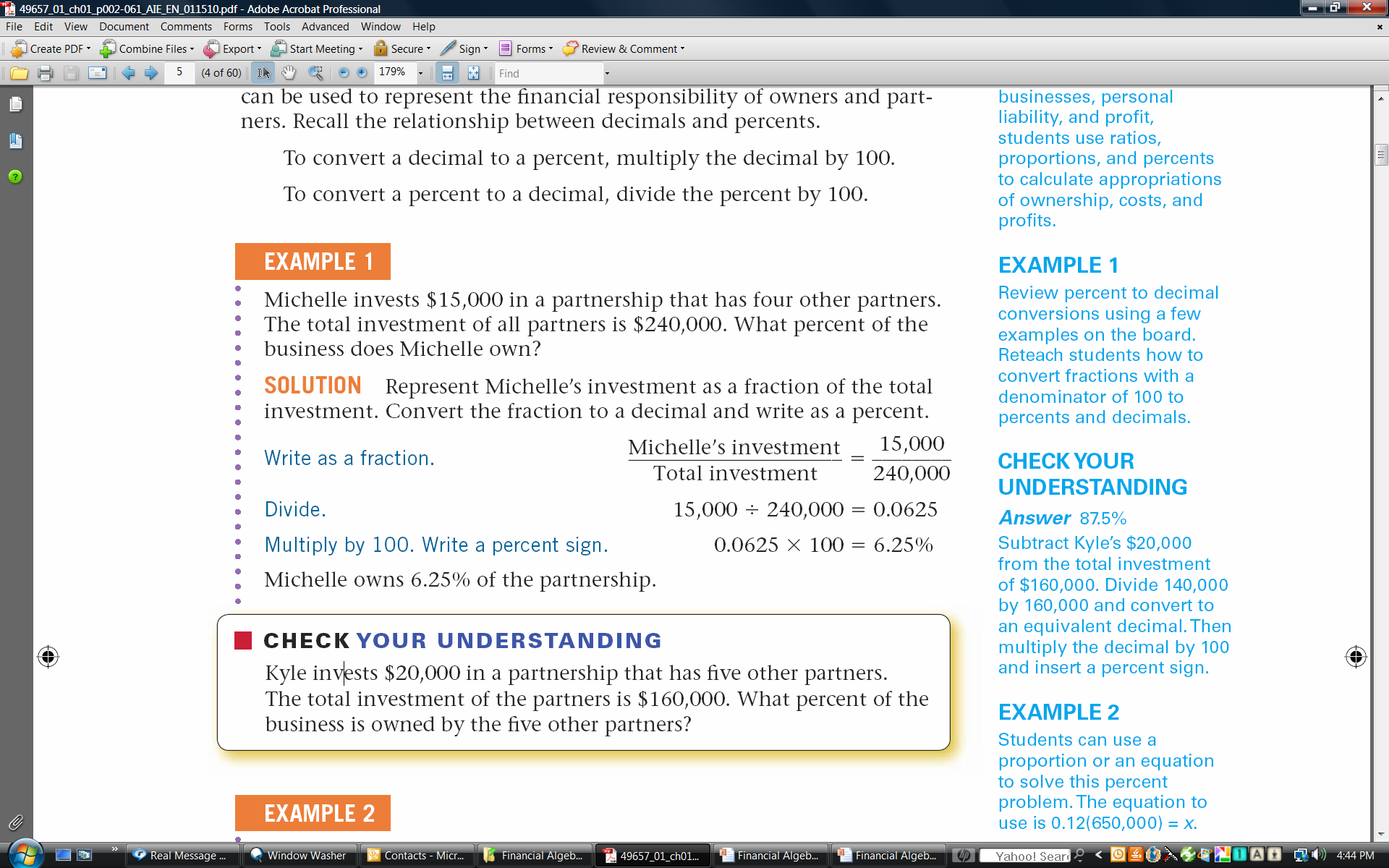 The length of a room is 17 feet. When using ¼  inch = 1 foot scale, what is the length of the room on a floor plan?
Slide 19
Example 2
Gabriela plans to carpet her living room, except for the quarter-circle shown in the corner. That area will be a wood floor where she will put her piano. The radius of the quarter circle is 8 feet. If carpeting costs $9.55 per square foot, what is the cost of the carpeting she will use in her living room?
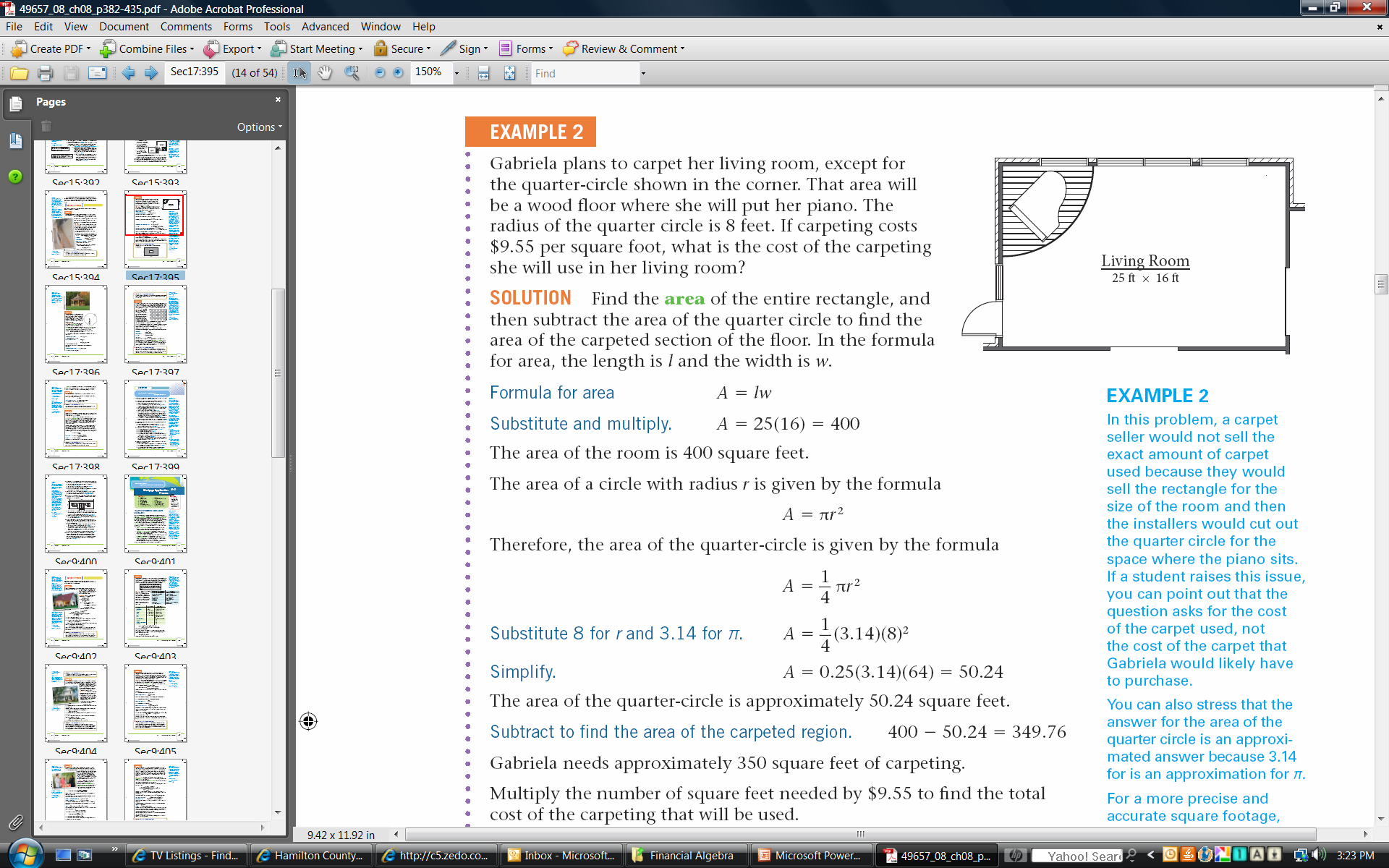 Slide 20
CHECK YOUR UNDERSTANDING
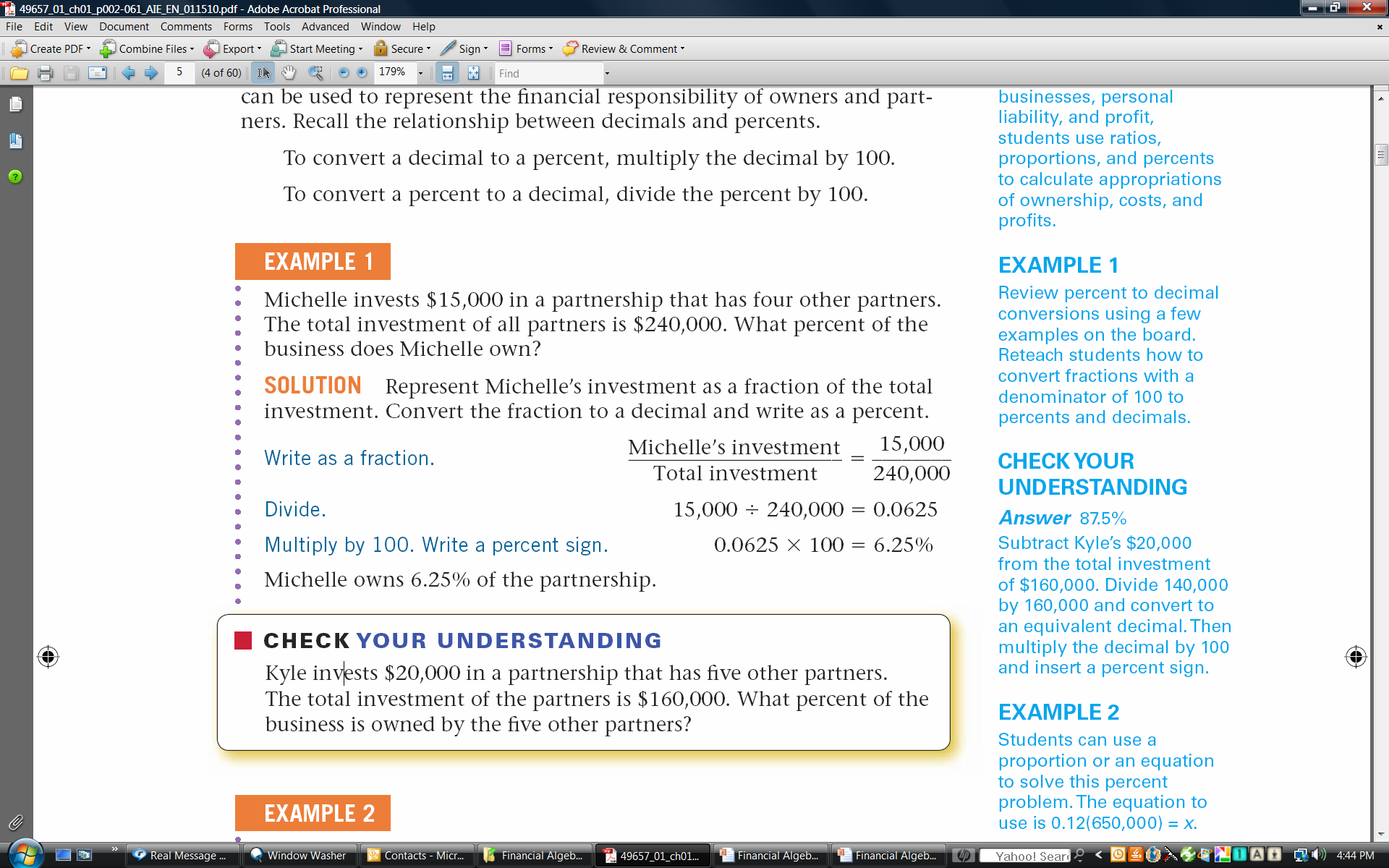 Express the area of the shaded region in the room shown algebraically.
Slide 21
EXAMPLE 3
Delgado’s Landscape Design is building a large gazebo for a backyard. It is in the shape of a regular octagon as shown in the diagram. Each side of the gazebo is 10 feet. They need to purchase wood for the floor. It costs $14 per square foot for a special type of wood. Find the cost of the gazebo’s floor.
Slide 22
CHECK YOUR UNDERSTANDING
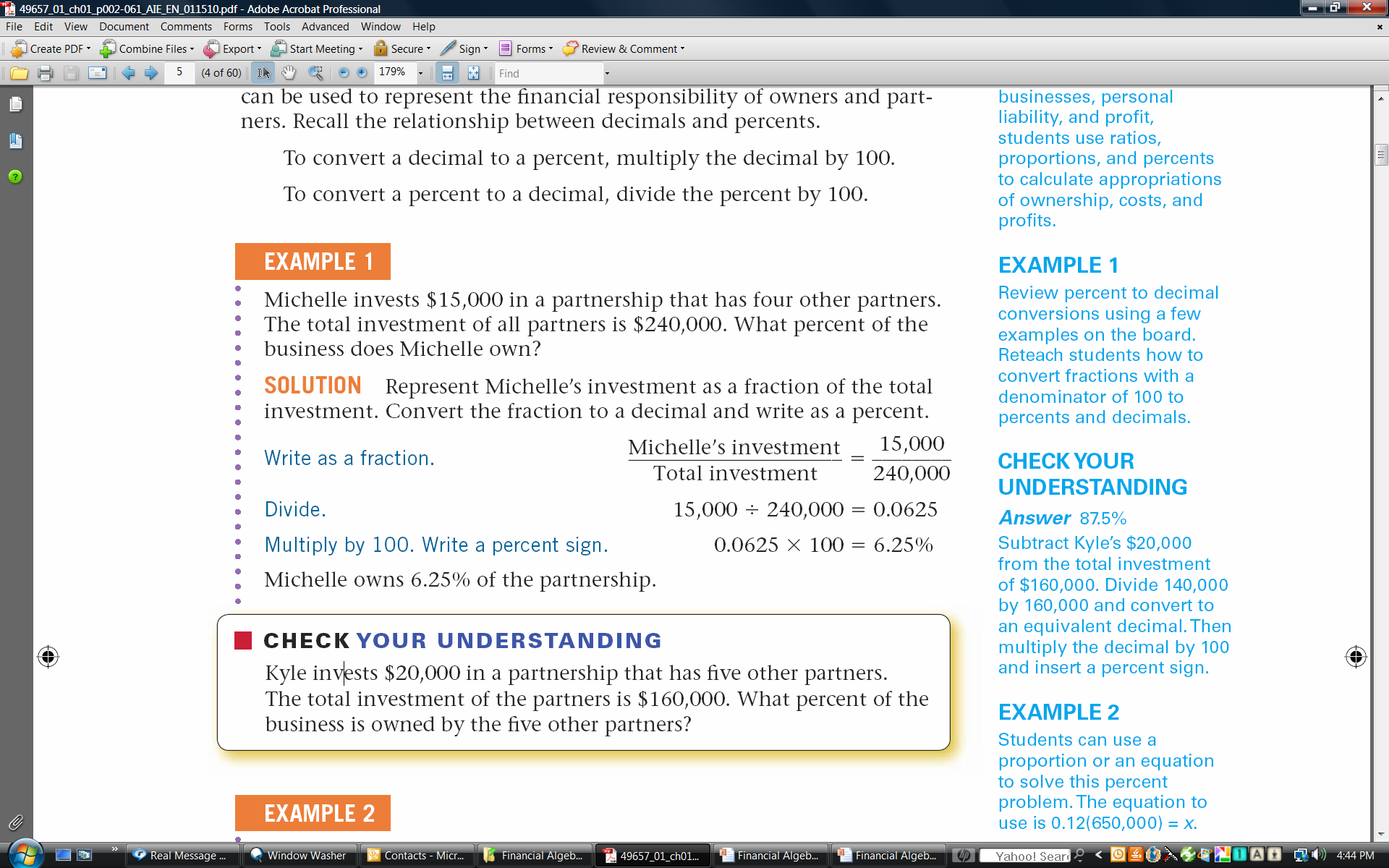 A regular pentagon (5 sides) has an area of 440 square units, and each side measures x units. Express the apothem of the pentagon algebraically in terms of x.
Slide 23
EXAMPLE 4
Don sculpts out a region for a flower garden, as shown. He takes a digital picture of the garden. The irregular region would fit inside a rectangle that is 15 yards by 20 yards. He superimposes a 15 by 20 grid over the photo on his computer. The area of the garden impacts the cost of mulch, plants, fertilizer, and so on. What is the area of the garden?
Slide 24
CHECK YOUR UNDERSTANDING
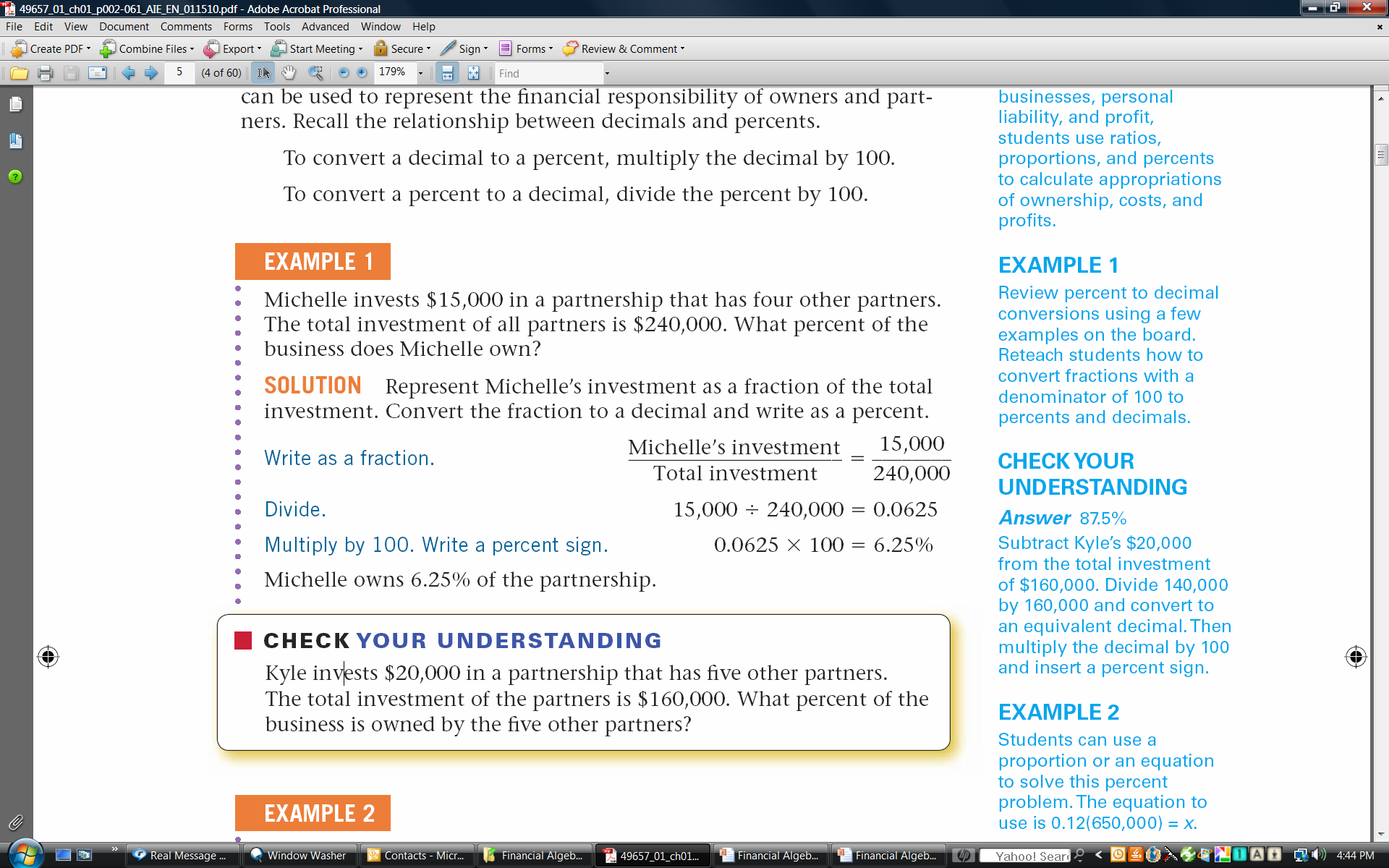 An irregular plane figure is framed inside of a 20 by 20 square that represents a 20-foot by 20-foot square. To find its area, 2,000 random points are generated, and 910 of them land inside the irregular region. What is the area of the irregular region, to the nearest integer?
Slide 25
EXAMPLE 5
Find the volume of a room 14 feet by 16 feet with an 8-foot ceiling.
Slide 26
CHECK YOUR UNDERSTANDING
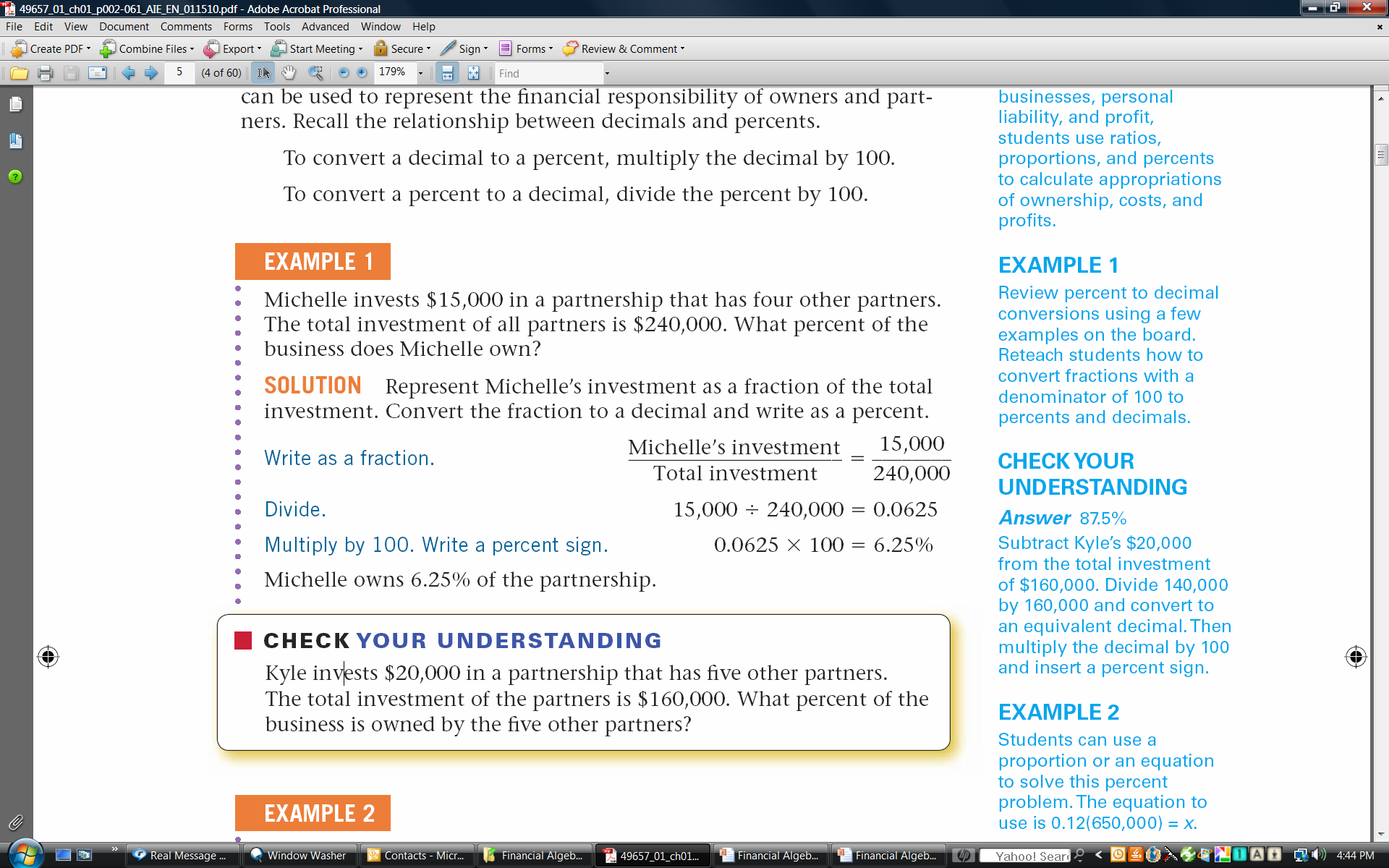 A square room with side x units long has volume 1,900 cubic units. Express the height of the ceiling algebraically in terms of x.
Slide 27
EXAMPLE 6
Mike’s bedroom measures 16 feet by 14 feet, and has a 9-foot ceiling. It is well-insulated and on the west side of his house. How large of an air conditioner should he purchase?
Slide 28
CHECK YOUR UNDERSTANDING
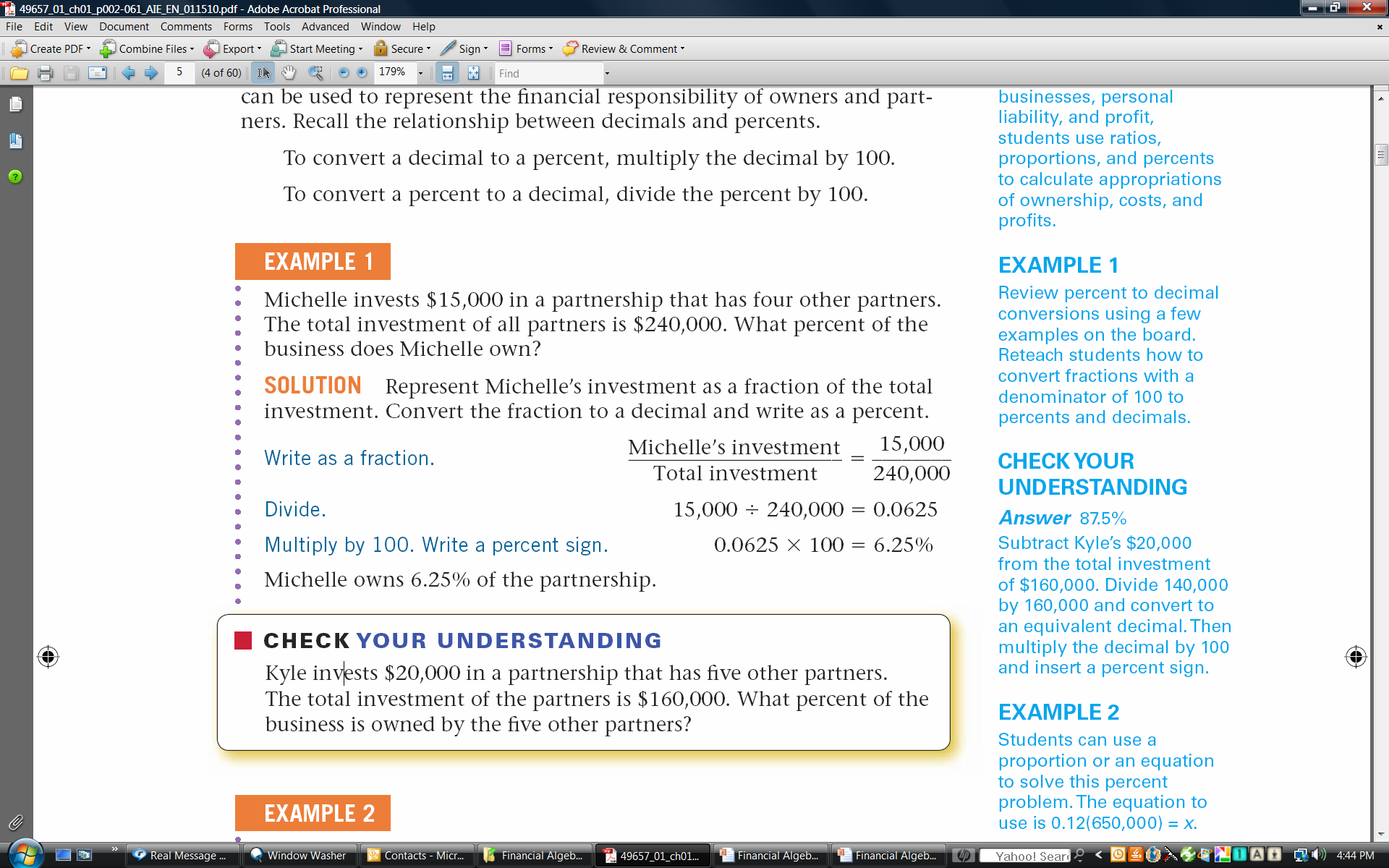 In Example 6, find the recommended BTUs if Mike’s room was poorly insulated, and the other variables remained the same.
Slide 29
8-3MORTGAGE APPLICATION PROCESS
OBJECTIVES
Compute  the monthly cost of paying for a house.   
          Understand  the research that is necessary before you purchase a home.
Slide 30
Key Terms
market value
property tax
real estate tax
assessed value
down payment
mortgage
fixed rate mortgage
adjustable rate mortgage
foreclose
homeowner’s insurance
escrow
front-end ratio
back-end ratio
debt-to-income ratio
balloon mortgage
interest-only mortgage
Slide 31
What do you need to know about mortgages?
Has your family ever needed to file an insurance claim for household damages?
If so, what were the circumstances?
Did having insurance save your family a lot of money?
Slide 32
Example 1
Heather is planning to buy a home. She has some money for a down payment already. She sees a home she would like and computes that she would need to borrow $190,000 from a bank over a 30-year period. The APR is 6.4%. What will be her total interest for the 30 years?
Slide 33
CHECK YOUR UNDERSTANDING
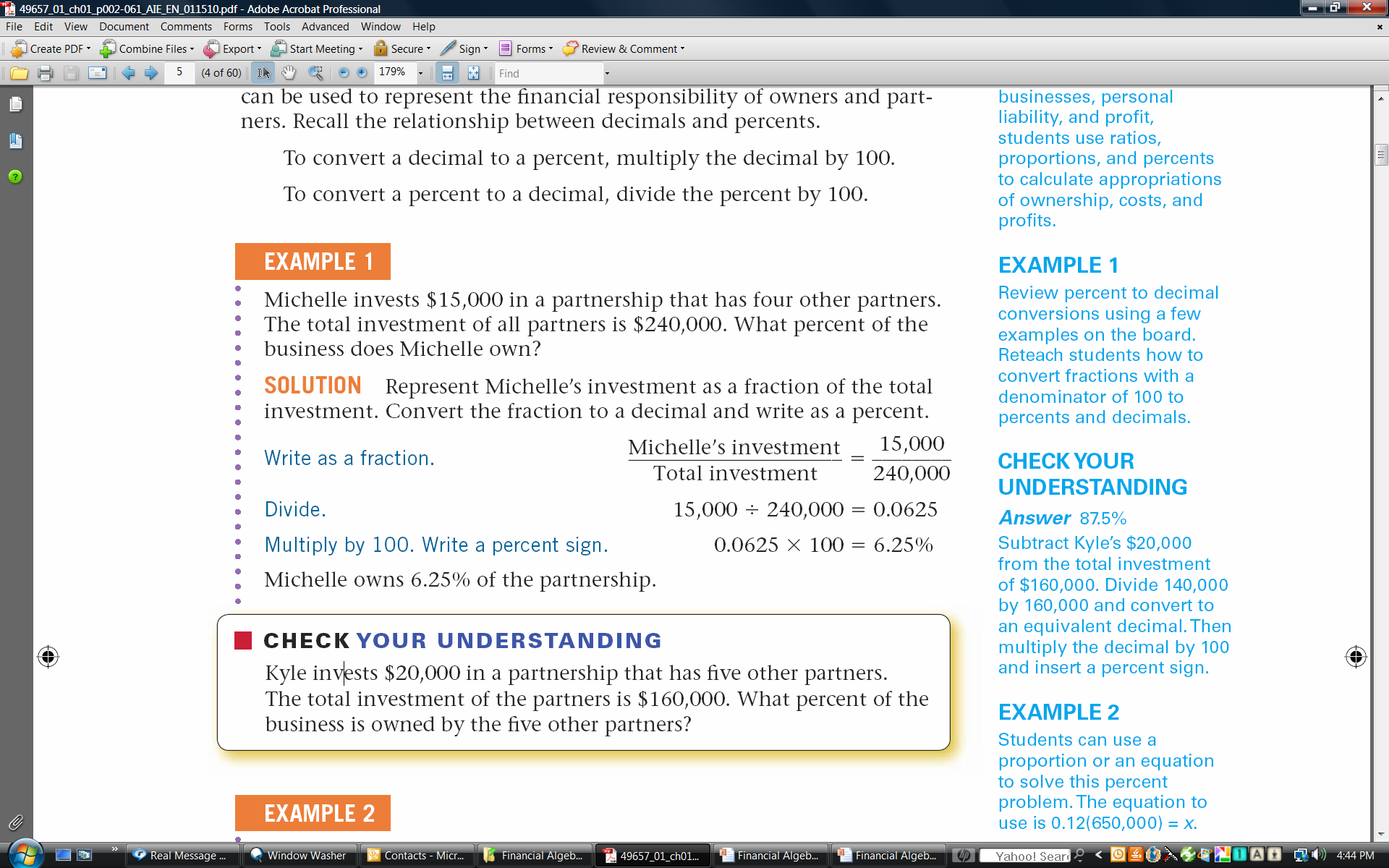 Don and Barbara Weinstein are looking for a home for which they would have to borrow p dollars. If they take out a 30-year loan with a monthly payment equal to M, express their interest I algebraically.
Slide 34
EXAMPLE 2
Jessica and Darryl Delaware are looking at a house, and they contacted the tax assessor to find out what the property taxes would be. In their town, the tax is based on the square footage and other features of the house. The classified ad describing their house is shown below. What is the annual property tax on their house if the town has a tax rate of 0.89%?
Slide 35
CHECK YOUR UNDERSTANDING
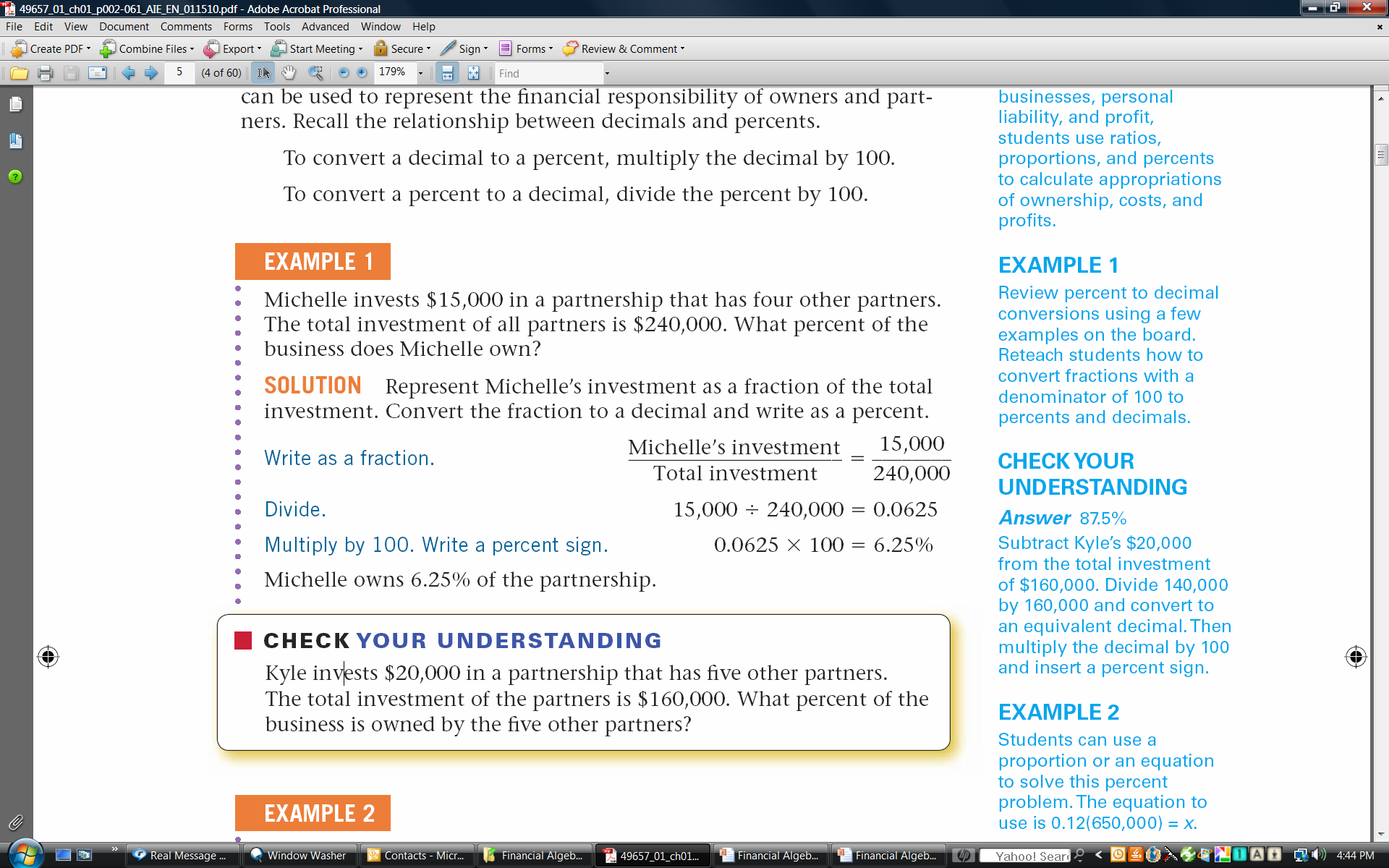 The assessed value of a home is a dollars and the tax rate, expressed as a decimal, is r. Express the property tax P algebraically.
Slide 36
EXAMPLE 3
Kevin and Cathy Mackin have a mortgage with National Trust Bank. The bank requires that the Mackins pay their homeowner’s insurance, property taxes, and mortgage in one monthly payment to the bank. Their monthly mortgage payment is $1,233.56, their semi-annual property tax bill is $5,206, and their annual homeowner’s insurance bill is $1,080. How much is the monthly payment they make to National Trust?
Slide 37
CHECK YOUR UNDERSTANDING
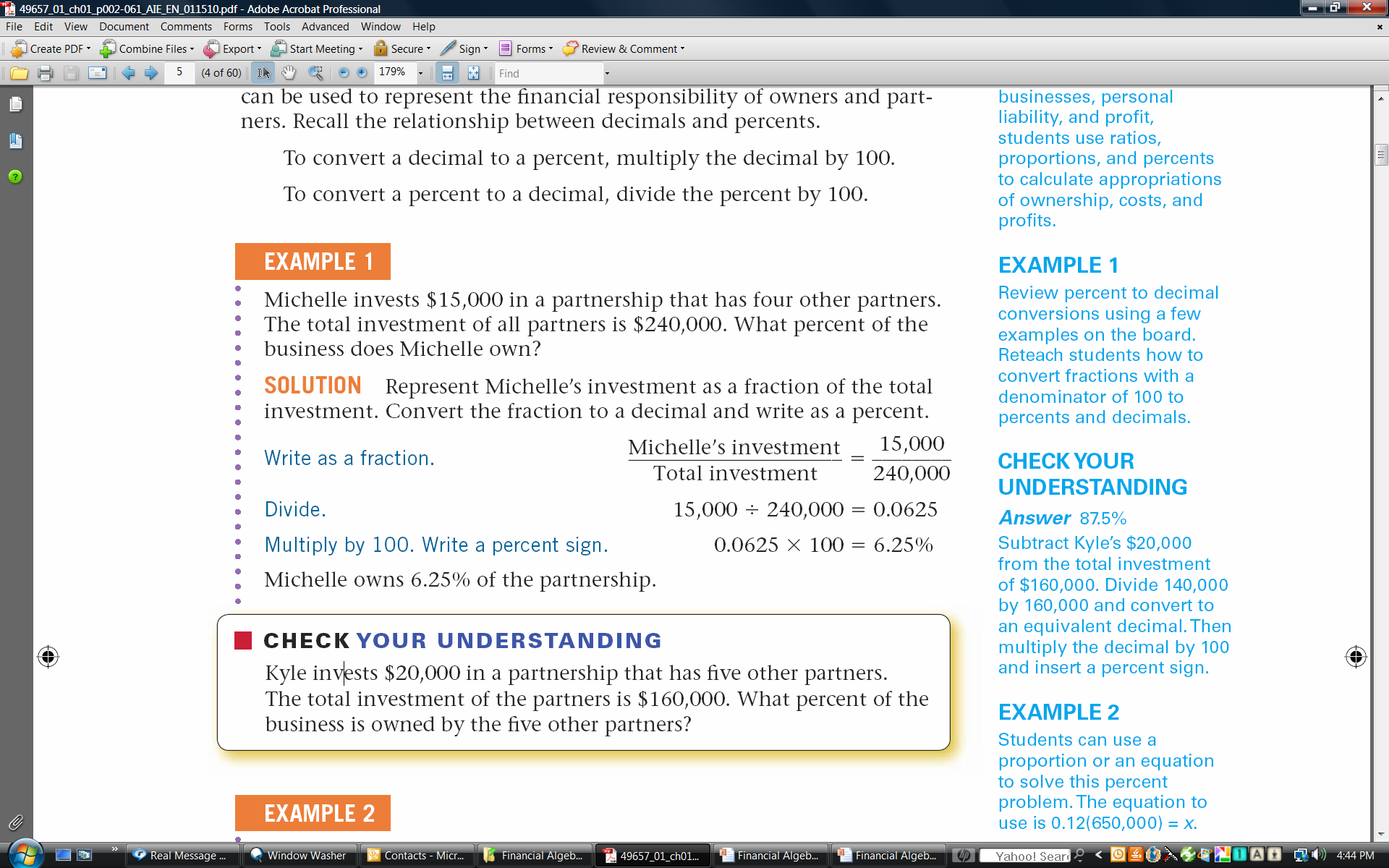 Michelle and Dan Zlotnick pay their mortgage, insurance, and property taxes in one monthly payment to the bank. If their monthly mortgage payment is m dollars, their annual property tax payment is p dollars, and their quarterly homeowner’s insurance payment is h dollars, express the amount they pay the bank monthly algebraically.
Slide 38
EXAMPLE 4
Tom and Lori Courtney are considering buying a house and are researching the potential costs. Their adjusted gross income is $135,511. The monthly mortgage payment for the house they want would be $1,233. The annual property taxes would be $9,400, and the homeowner’s insurance premium would cost them $876 per year. Will the bank lend them $190,000 to purchase the house?
Slide 39
CHECK YOUR UNDERSTANDING
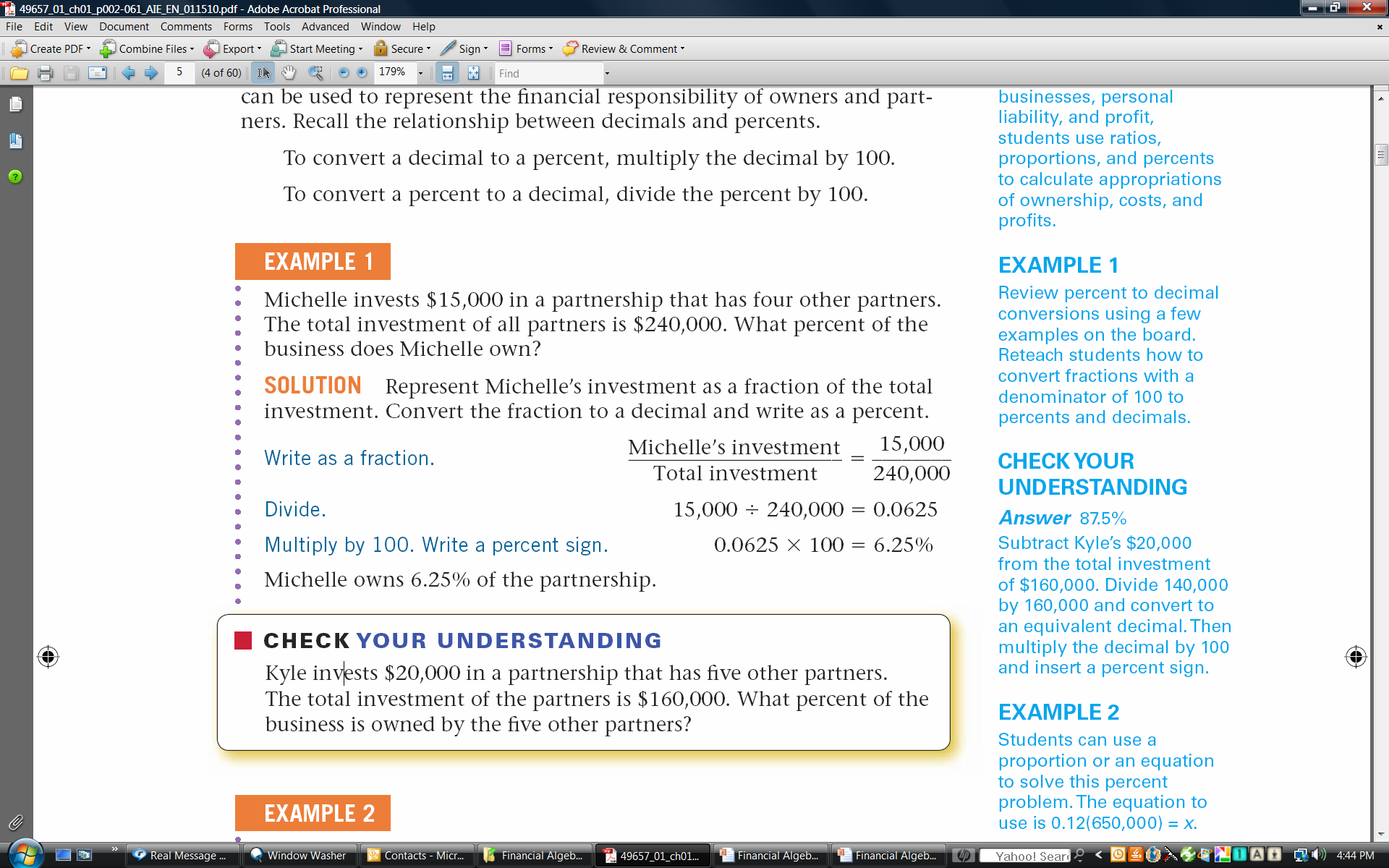 Ken and Julie Frederick have an adjusted gross income of x dollars. They are looking at a new house. Their monthly mortgage payment would be m dollars. Their annual property taxes would be p dollars, and their annual homeowner’s premium would be h dollars. Express their front-end ratio algebraically.
Slide 40
EXAMPLE 5
Bill and Terry Noke are considering buying a house and need to figure out what they can afford and what a bank will lend them. Their adjusted gross income is $166,988. Their monthly mortgage payment for the house they want would be $1,544. Their annual property taxes would be $9,888, and the home- owner’s insurance premium would cost them $1,007 per year. They have a $510 per month car loan, and their average monthly credit card bill is $5,100. Would the bank lend them $210,000 to purchase their house?
Slide 41
CHECK YOUR UNDERSTANDING
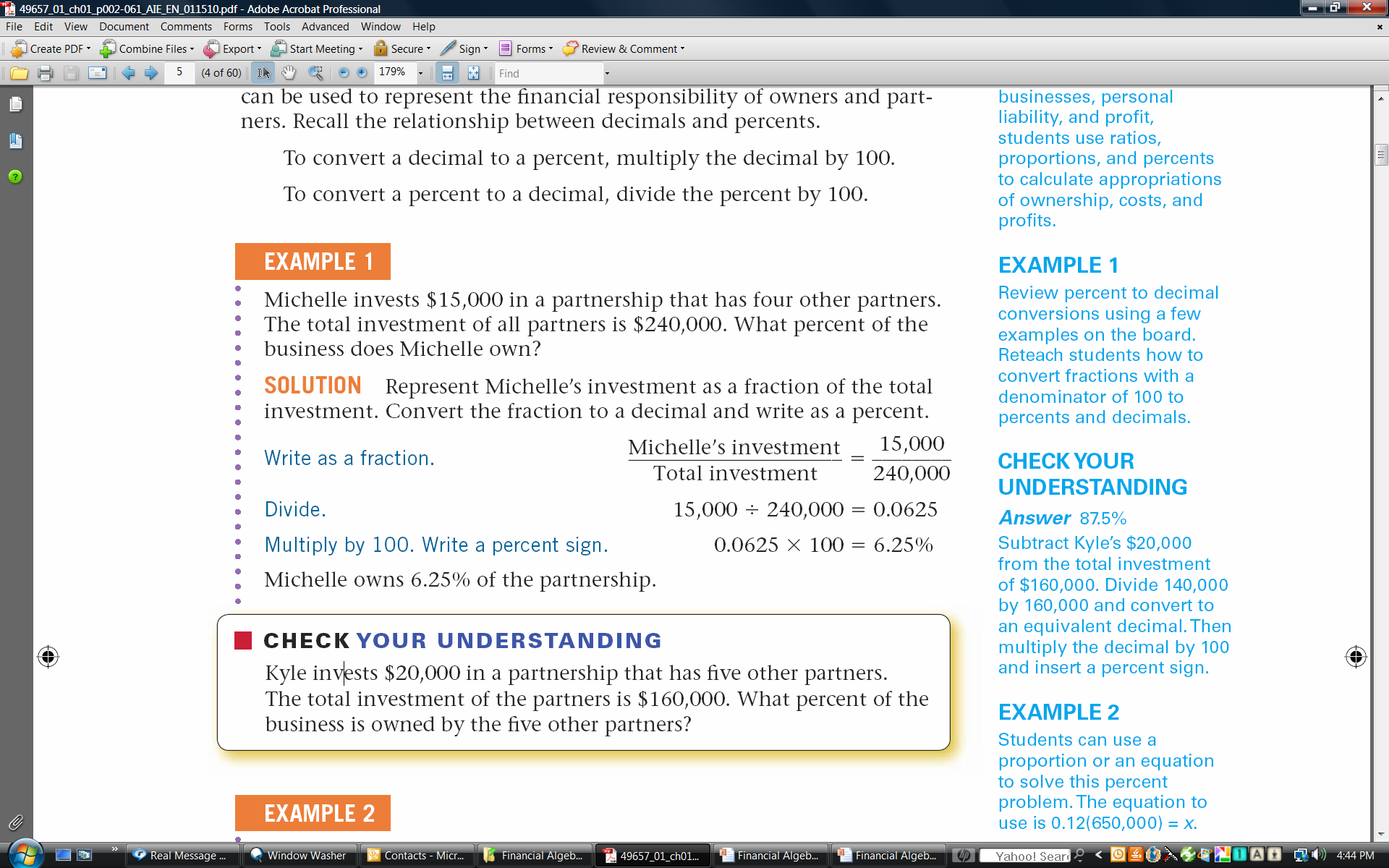 Find the back-end ratio to the nearest percent for the Nokes in Example 5, if they pay off their car, and Terry gets a $12,000 raise.
Slide 42
EXAMPLE 6
Chris and Scott Halloran are opening a new restaurant. They take out a 6.1%, 15-year, $300,000 mortgage on the building, but they do not have a lot of money because they are spending what they have to get the business started. Years in the future they intend to have much more money from the success of the restaurant. Can they get a loan that will fit well with their current and future incomes? How much will they pay in interest for the loan? What are the monthly payments?
Slide 43
CHECK YOUR UNDERSTANDING
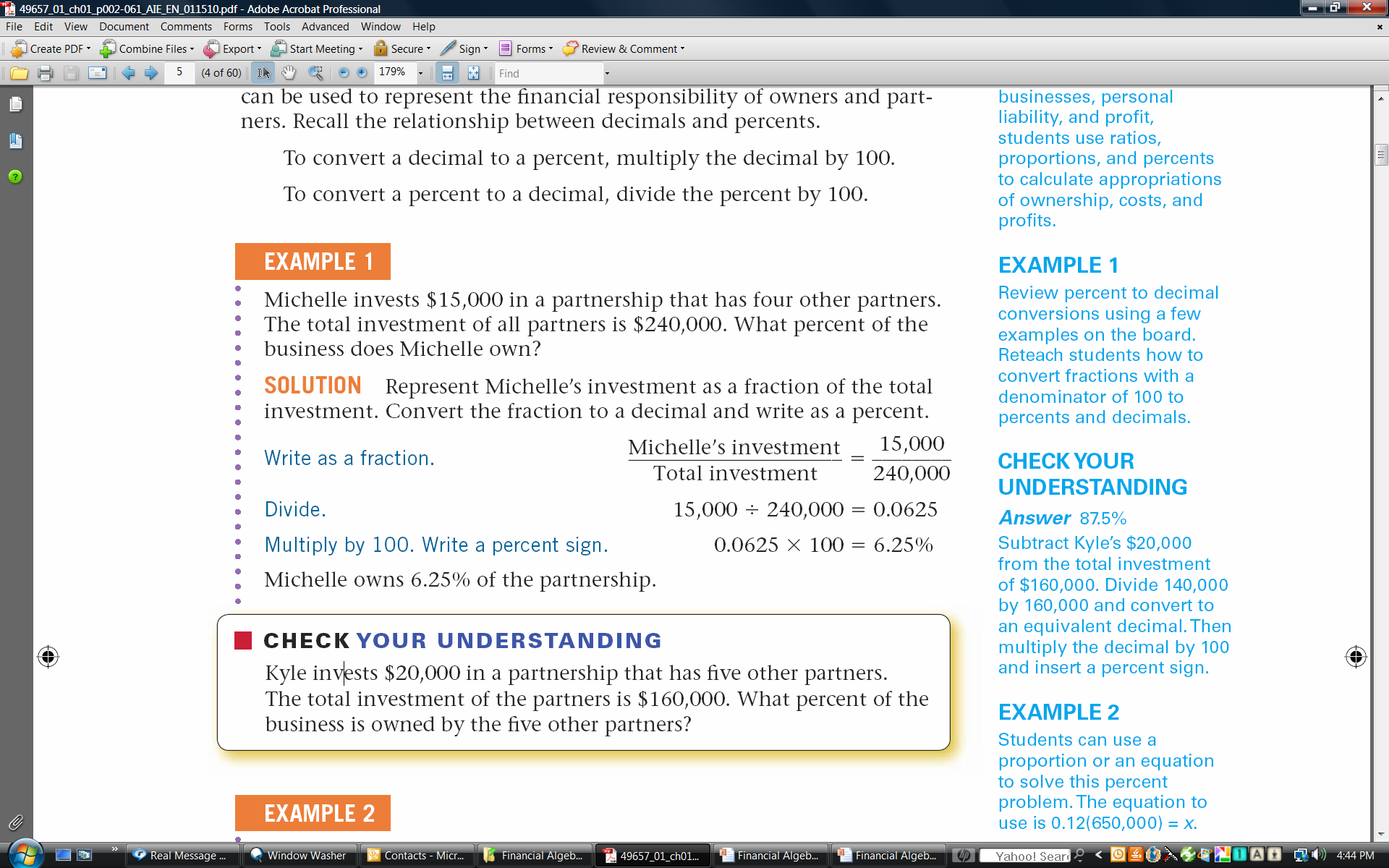 The total interest on a 20-year balloon mortgage with principal p dollars is x dollars. If just the interest is paid before the final balloon payment, express the monthly payment before the balloon payment amount algebraically.
Slide 44
8-4PURCHASE A HOME
OBJECTIVES
Estimate  closing costs.   
         Create  an amortization table for a fixed rate mortgage.
	Create  an amortization table for a fixed rate mortgage with extra payments.
	Investigate  the amortization table for an adjustable rate mortgage.
Slide 45
Key Terms
recurring costs
non-recurring costs
closing
closing costs
earnest money deposit
attorney fee
origination fee
title
title search
points
origination points
discount points
prepaid interest
arrears
transfer tax
amortization table
initial rate
adjustment period
hybrid ARM
Slide 46
What will the American dream cost you?
What are some recurring and nonrecurring costs that you are responsible for now?
Why is it important for a prospective buyer to have a title search?
What are some financial responsibilities that are paid in arrears?
Slide 47
Example 1
Leah and Josh are buying a $600,000 home. They have been approved for a 7.25% APR mortgage. They made a 15% down payment and will be closing on September 6th. How much should they expect to pay in prepaid interest at the closing?
Slide 48
CHECK YOUR UNDERSTANDING
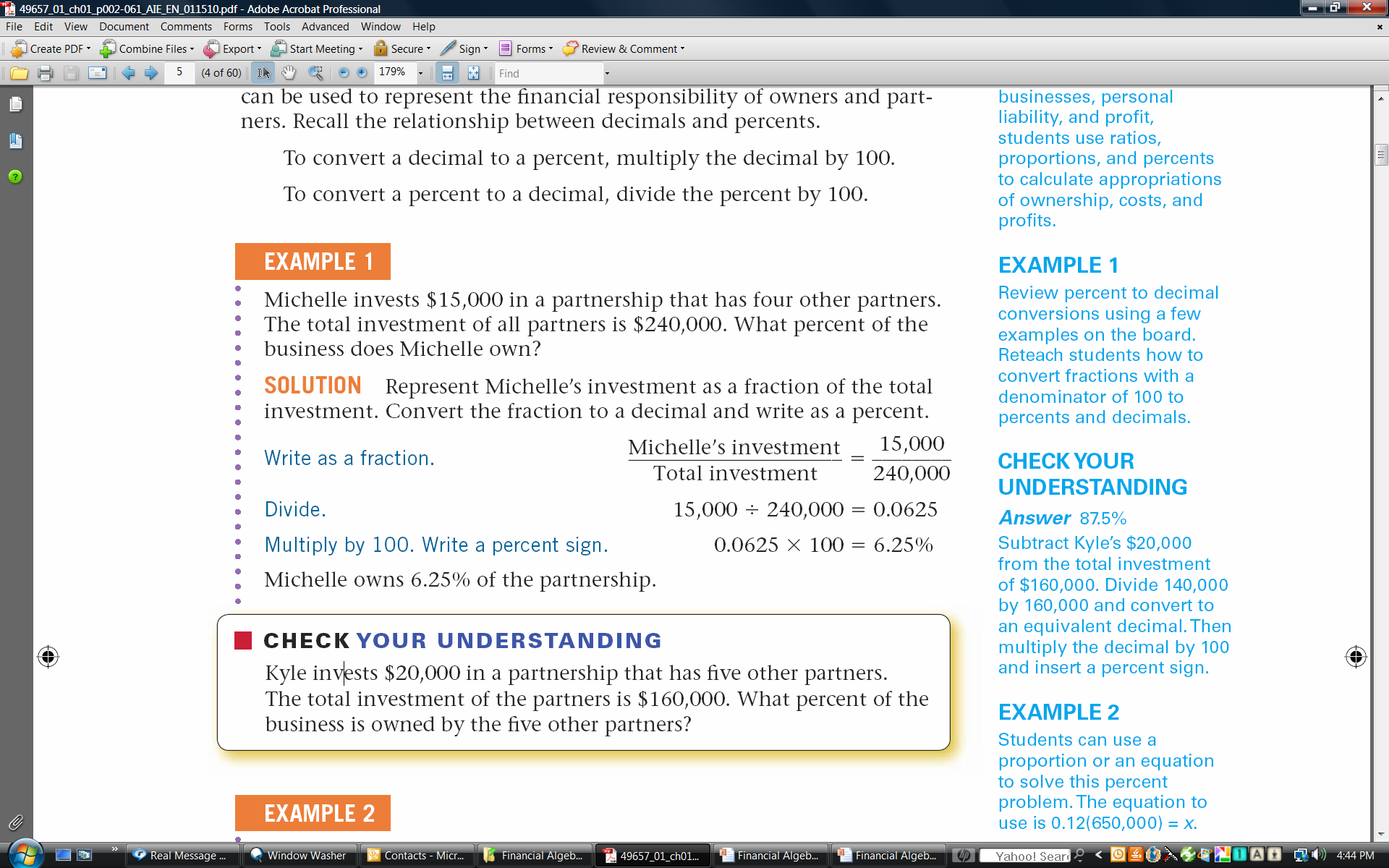 How much will be charged in prepaid interest on a $400,000 loan with an APR of 6% that was closed on December 17?
Slide 49
Example 2
Leah and Josh know that they will have to bring their checkbook to the closing. What might they expect to pay in total at the closing?
Slide 50
CHECK YOUR UNDERSTANDING
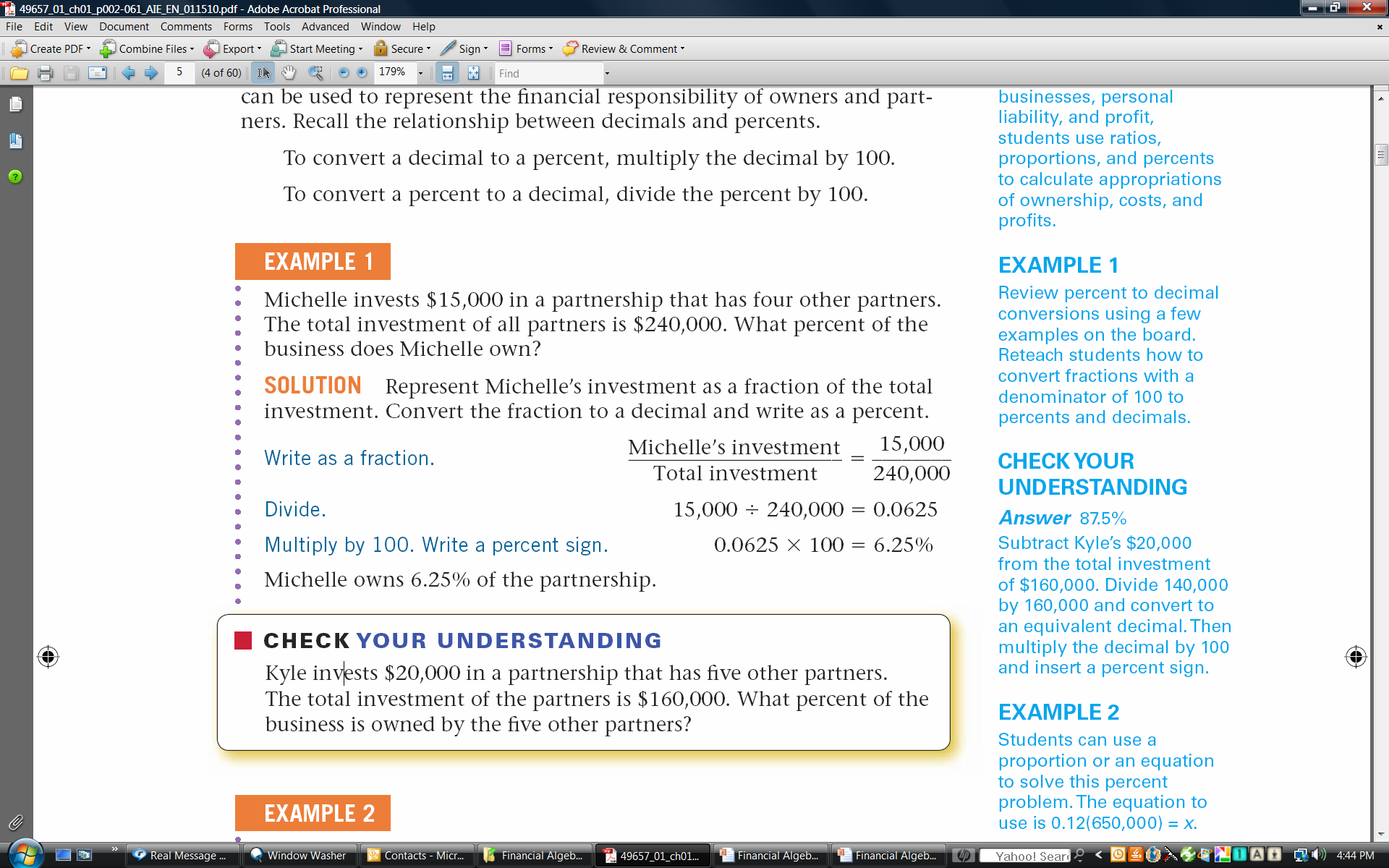 Shannon had to make a down payment of 15% of the selling price of her house. She was approved for a $340,000 mortgage. What range of costs might she expect to pay at the closing?
Slide 51
EXAMPLE 3
Trudy and Tom have been approved for a $300,000, 15-year mortgage with an APR of 5.75%. How much of their first monthly payment will go to interest and principal?
Slide 52
CHECK YOUR UNDERSTANDING
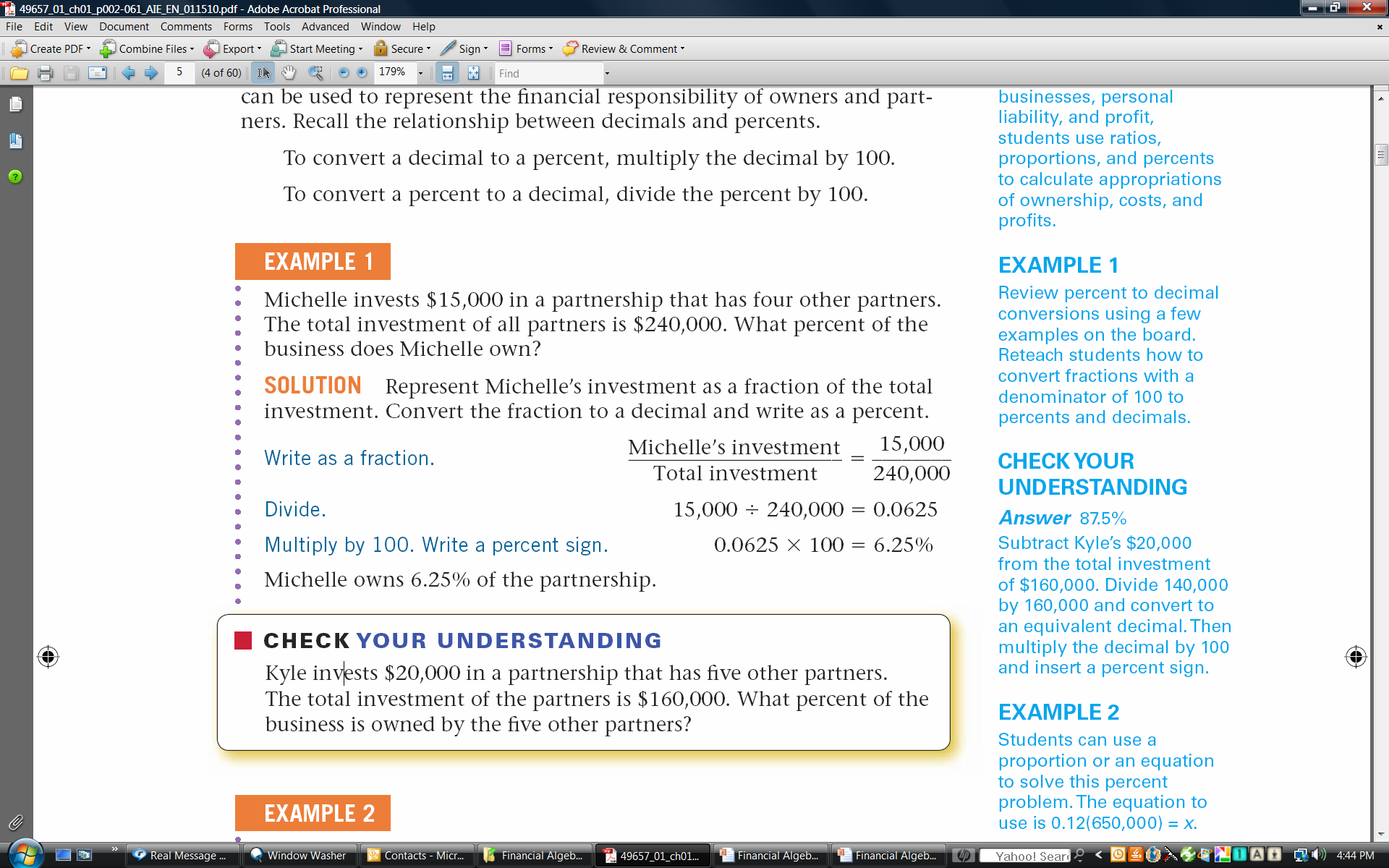 What percent of the monthly payment went to principal and what percent went to interest?
Slide 53
EXAMPLE 4
How can Trudy and Tom get an accounting of where their monthly payments will go for the first year of their mortgage?
Slide 54
CHECK YOUR UNDERSTANDING
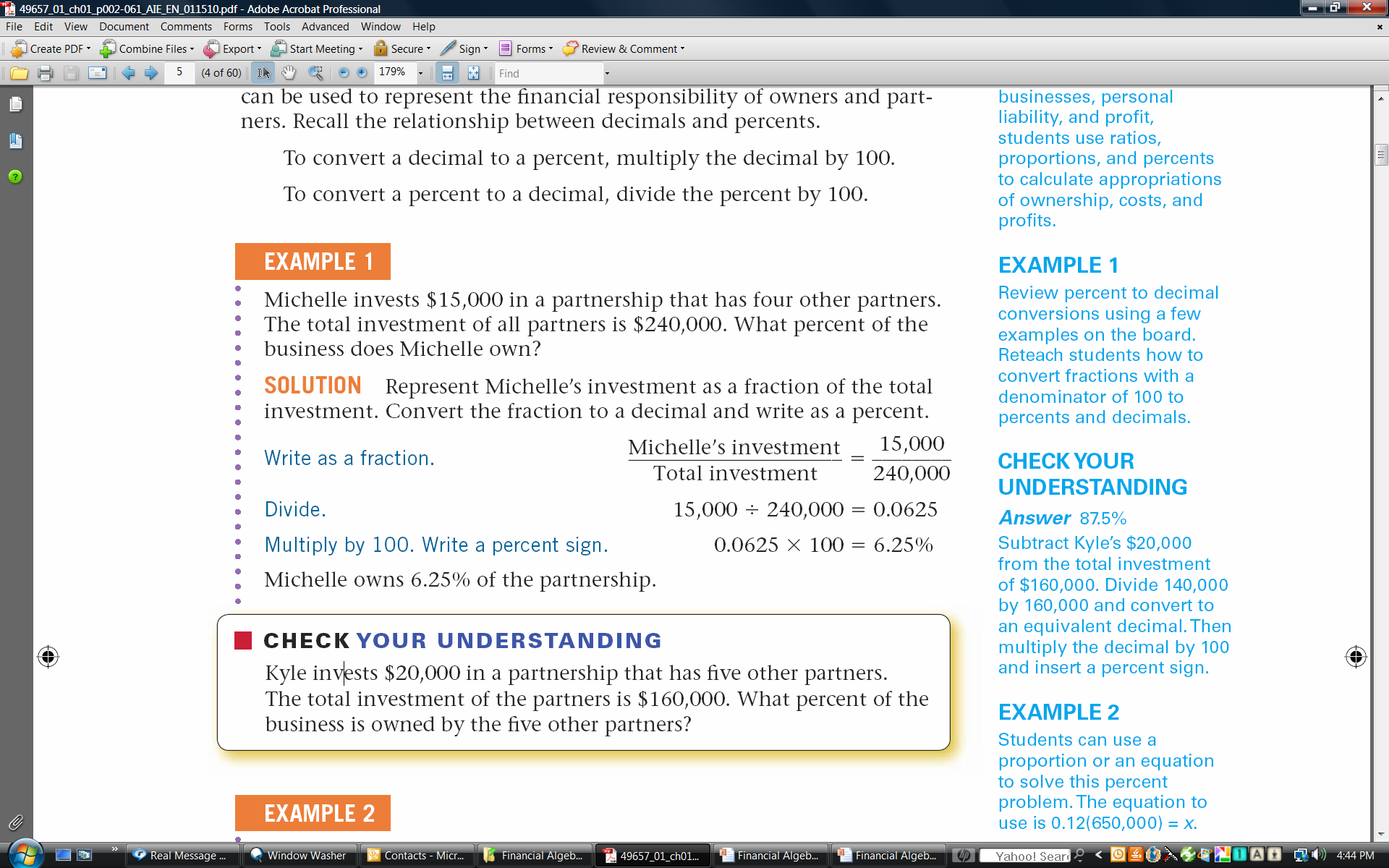 Adding a sum cell to the bottom of the monthly payment, towards interest, and towards principal columns yields the following totals at the end of the first year of payments.
Payments for 12 Months:	$29,894.76
Interest for 12 Months:	$16,911.38
Principal for 12 Months: 	$12,983.39
At the end of the 12-month period, what percent of the principal has been paid off?
Slide 55
EXAMPLE 5
Trudy and Tom decide to make an extra payment of $100 each month to reduce their principal. They adjust their spreadsheet as shown. What formula change(s) did they make in row 6 so that the extra payment could be accounted for?
Slide 56
CHECK YOUR UNDERSTANDING
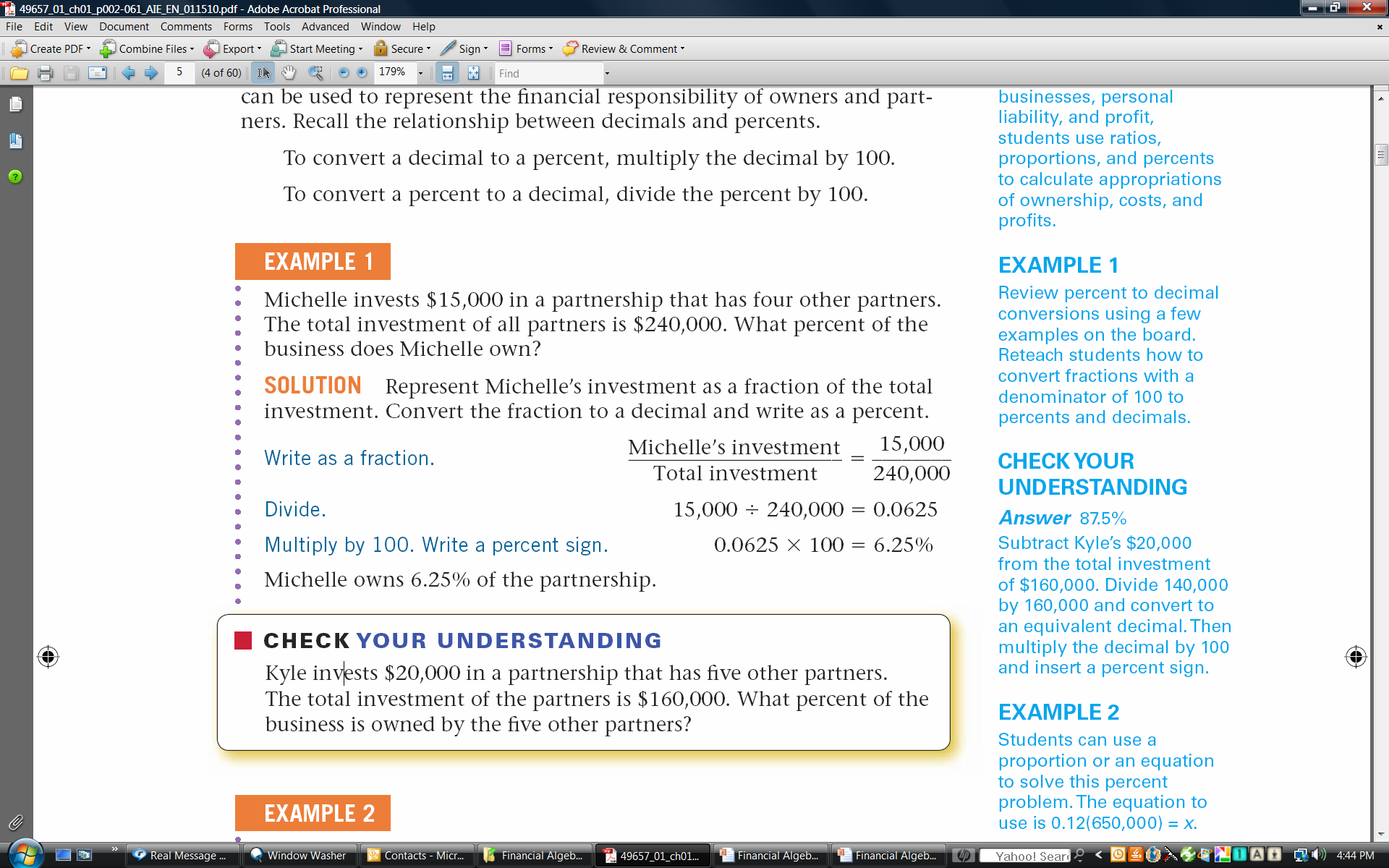 Examine the loan summaries below for each of the two situations outlined above. How much interest and loan time was saved by making the extra $100 in payments toward principal each month?
Slide 57
EXAMPLE 6
Chris and Gene have a 6-month adjustable 15-year mortgage. They borrowed $300,000 and were quoted an initial rate of 5%. After 6 months, their rate increased by 1%. Examine the following spreadsheet for the first year of payments. How were the amounts for payment 7 calculated?
Slide 58
CHECK YOUR UNDERSTANDING
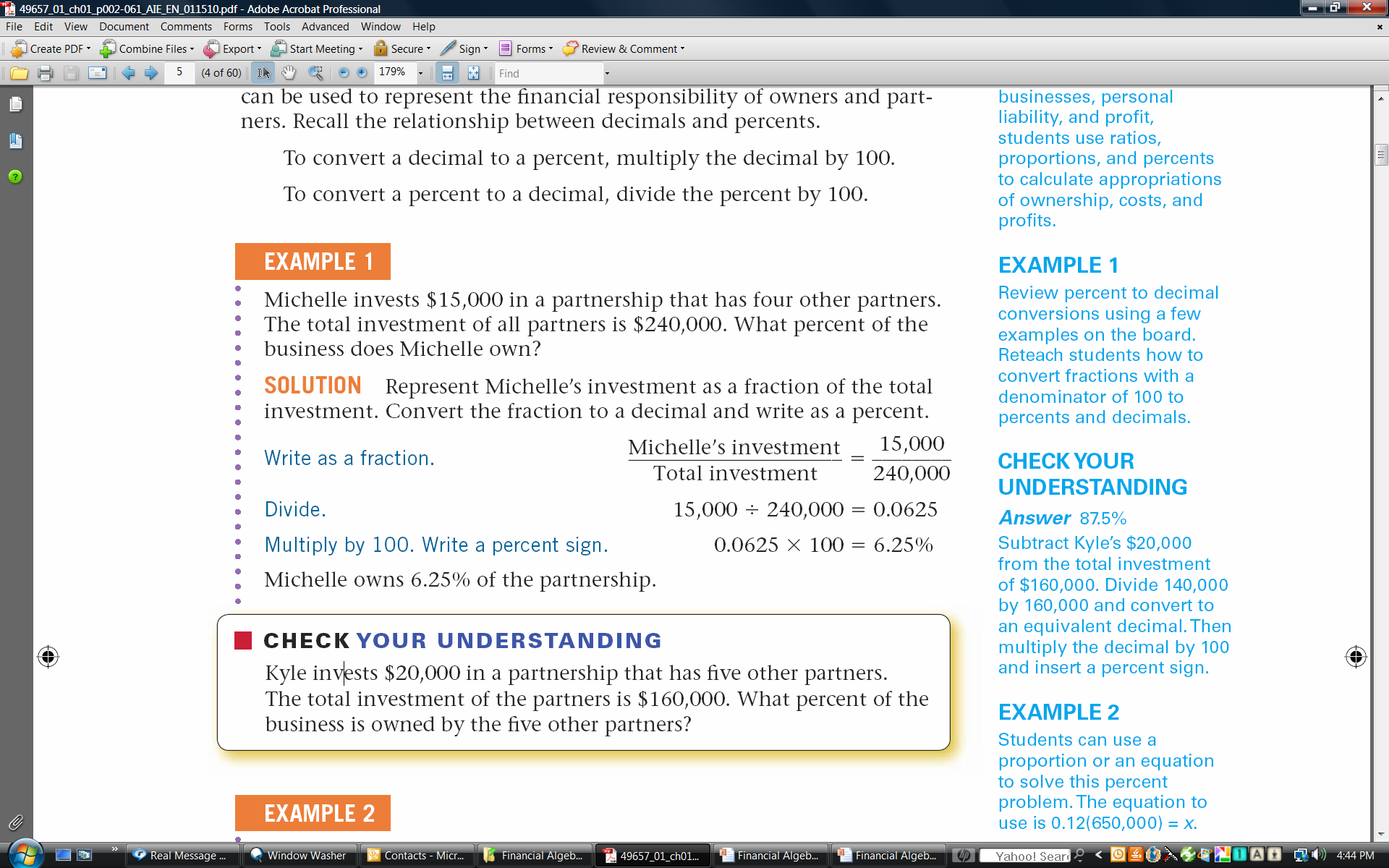 How much of a difference did the 1% adjustment in interest rate make in the monthly payment and the amounts towards interest and principal?
Slide 59
8-5RENTALS, CONDOMINIUMS, AND COOPERATIVES
OBJECTIVES
Compute  costs of purchasing a cooperative or a condominium.   
          Understand  the advantages and disadvantages of different forms of homes.
Slide 60
Key Terms
condominium
maintenance fee
co-op apartment
cooperative
landominium
board of directors
equity
Slide 61
What alternatives are there to purchasing a single-family home?
What responsibilities does a homeowner have for the upkeep of a home? 
Which of these responsibilities do renters also have?
Are condominiums
Single family dwellings?
Townhouses?
Apartments?
What might be the benefits of owning a landominium?
Slide 62
Example 1
Last year, Burt paid a monthly condominium maintenance fee of $912. Fifteen percent of this fee covered his monthly property taxes. How much did Burt pay last year in property taxes on his condo?
Slide 63
CHECK YOUR UNDERSTANDING
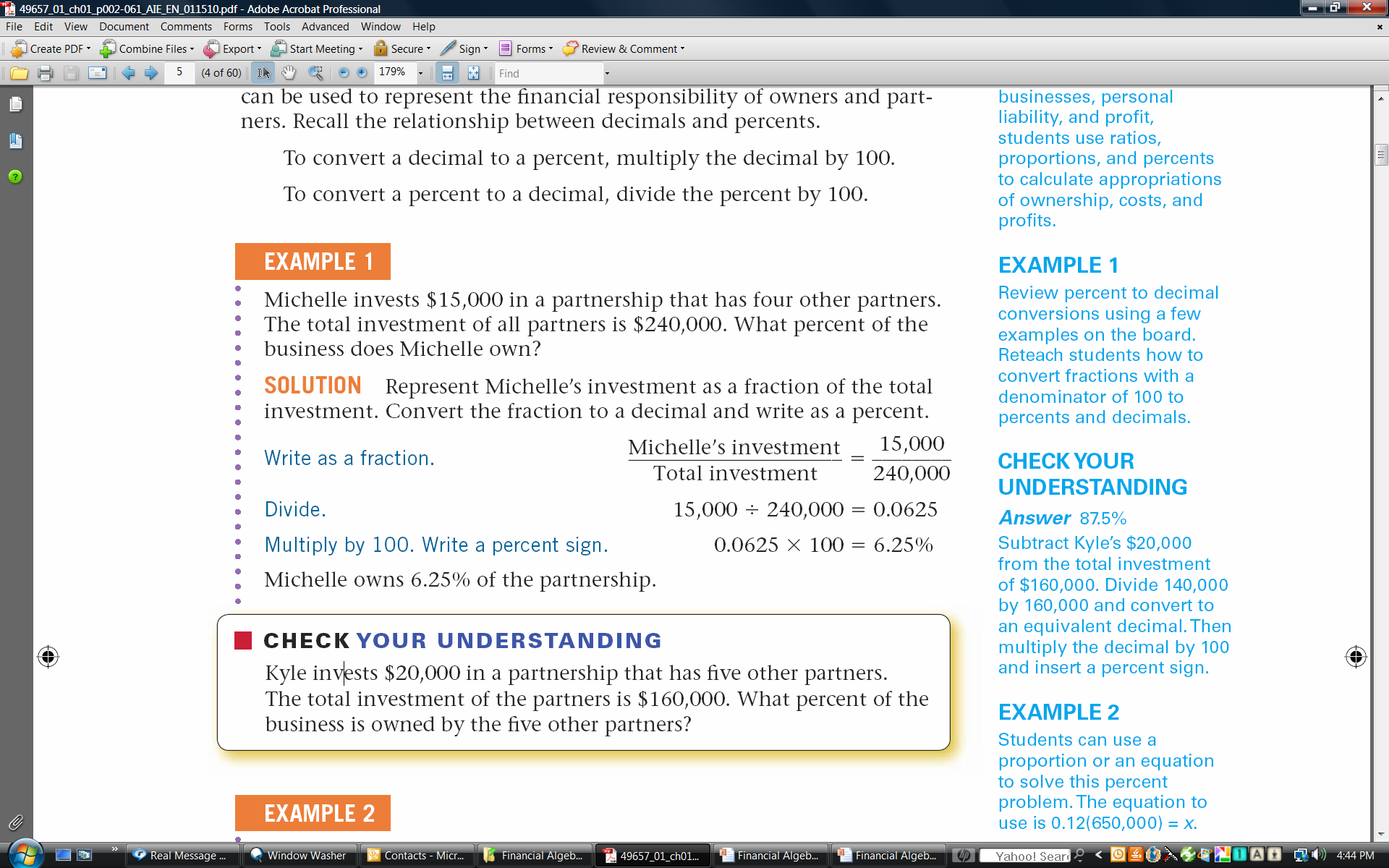 Maggie’s monthly maintenance fee is m dollars, of which 27% is tax deductible for property tax purposes. Express the annual property tax deduction algebraically.
Slide 64
Example 2
The Seaford Cove Cooperative is owned by the shareholders. The co-op has a total of 50,000 shares. Janet has an apartment at Seaford Cove and owns 550 shares of the cooperative. What percentage of Seaford Cove does Janet own?
Slide 65
CHECK YOUR UNDERSTANDING
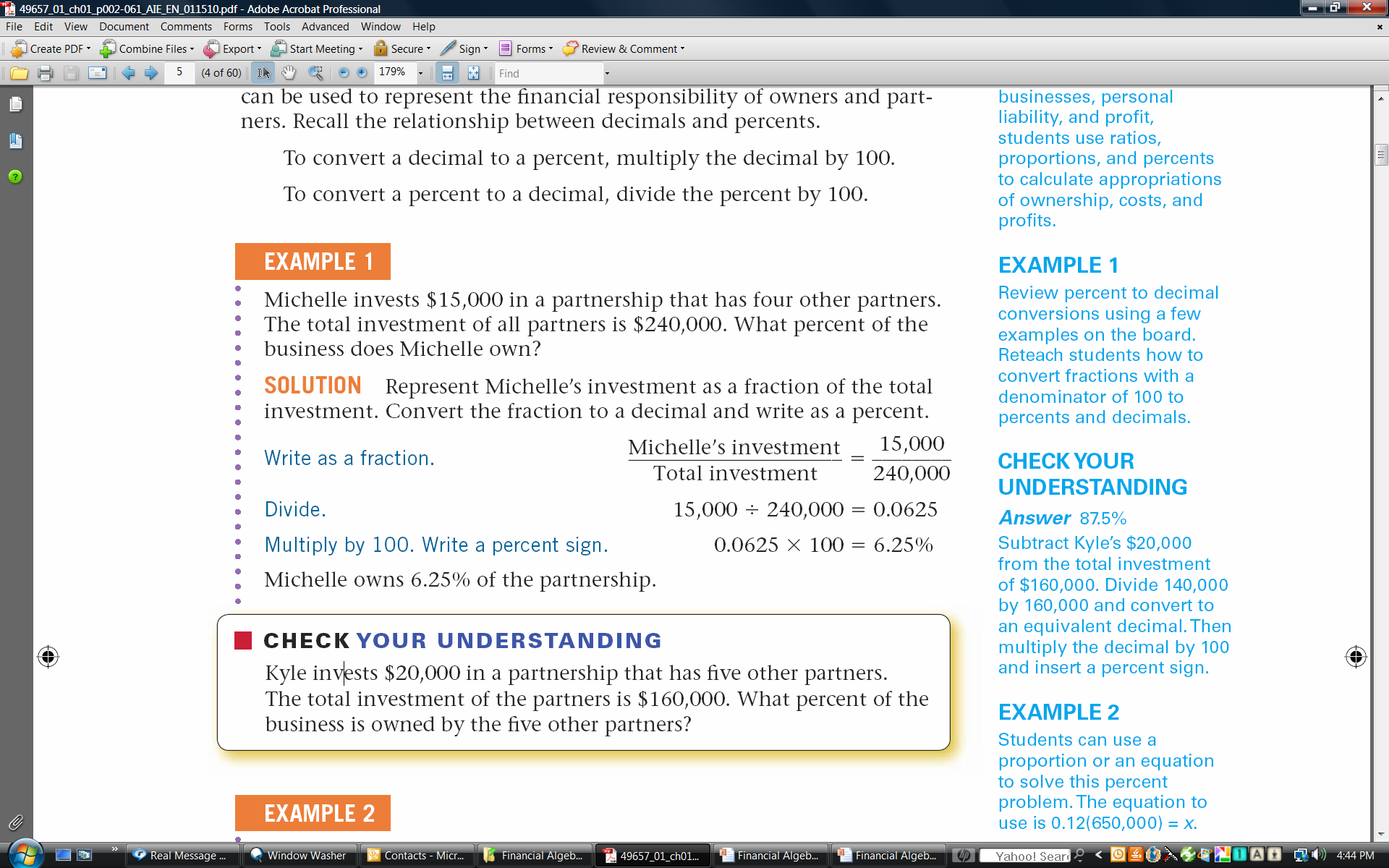 The Glen Oaks Village Co-op is represented by s shares. Sage owns r shares. Express the percent of shares he owns algebraically.
Slide 66
EXAMPLE 3
Gary Larson’s job is relocating to a new city. He knows he will be there for at least 10 years. Gary is uncertain as to whether he should rent an apartment or buy a home for the time he will be working there. He knows that he eventually wants to return to his home city. Gary wants to compare the accumulated mortgage costs versus the accumulated rental costs before making a decision. Gary knows that he can afford a monthly rent of $2,500. If he buys, he can put $100,000 down and take out a $350,000 mortgage for 20 years with an APR of 6%. Create a spreadsheet similar to the one created in Lesson 8-4 to assist Gary in making the comparison.
Slide 67
CHECK YOUR UNDERSTANDING
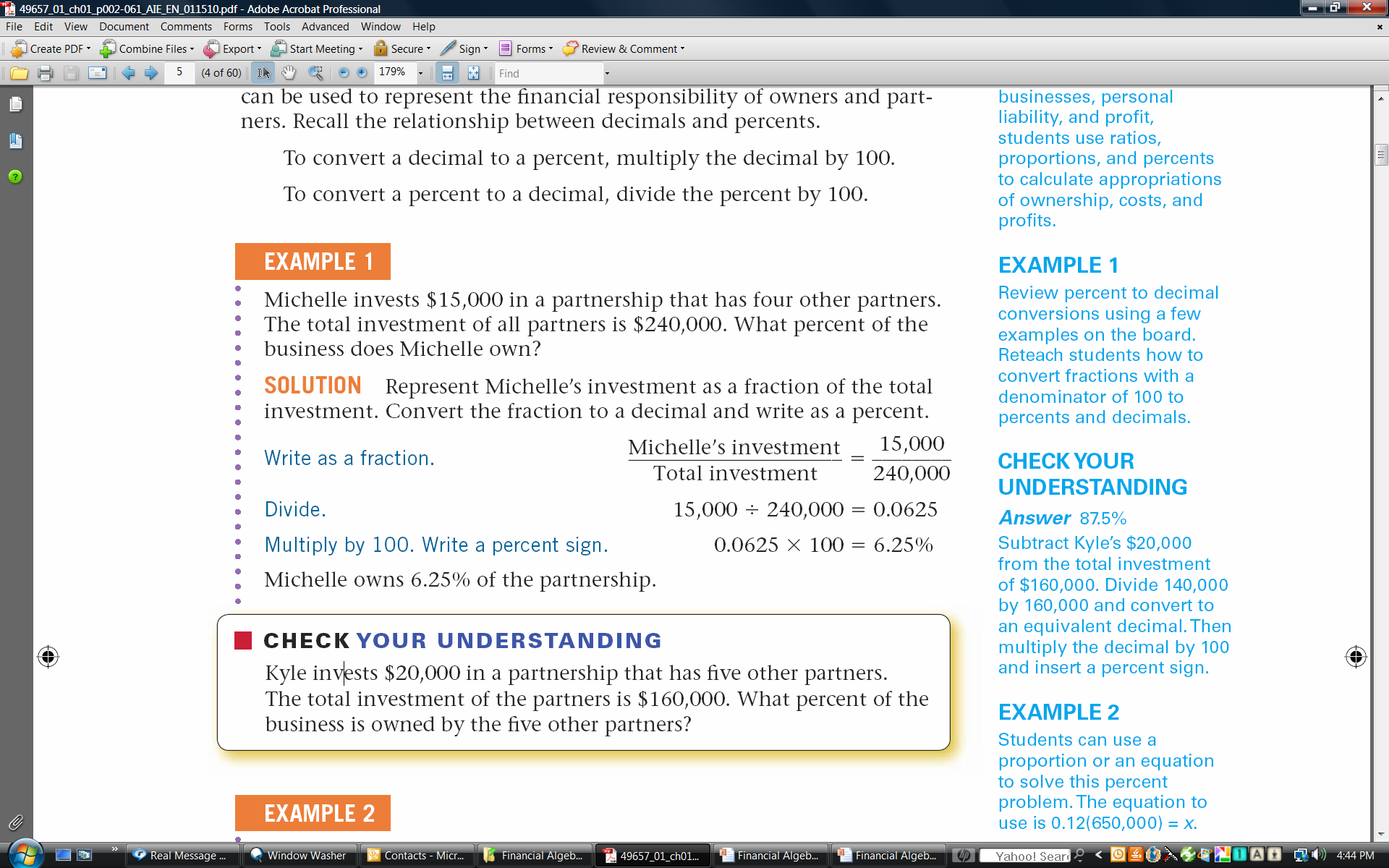 Make a list. What other yearly costs might Gary have to consider for making this decision?
Slide 68
EXAMPLE 4
Jake and Gloria moved into an apartment and pay $1,900 rent per month. The landlord told them that the rent has increased 4.1% per year on average. Express the rent y as an exponential function of the number of years they rent the apartment and determine the amount rent will be when they renew their lease for year 14.
Slide 69
CHECK YOUR UNDERSTANDING
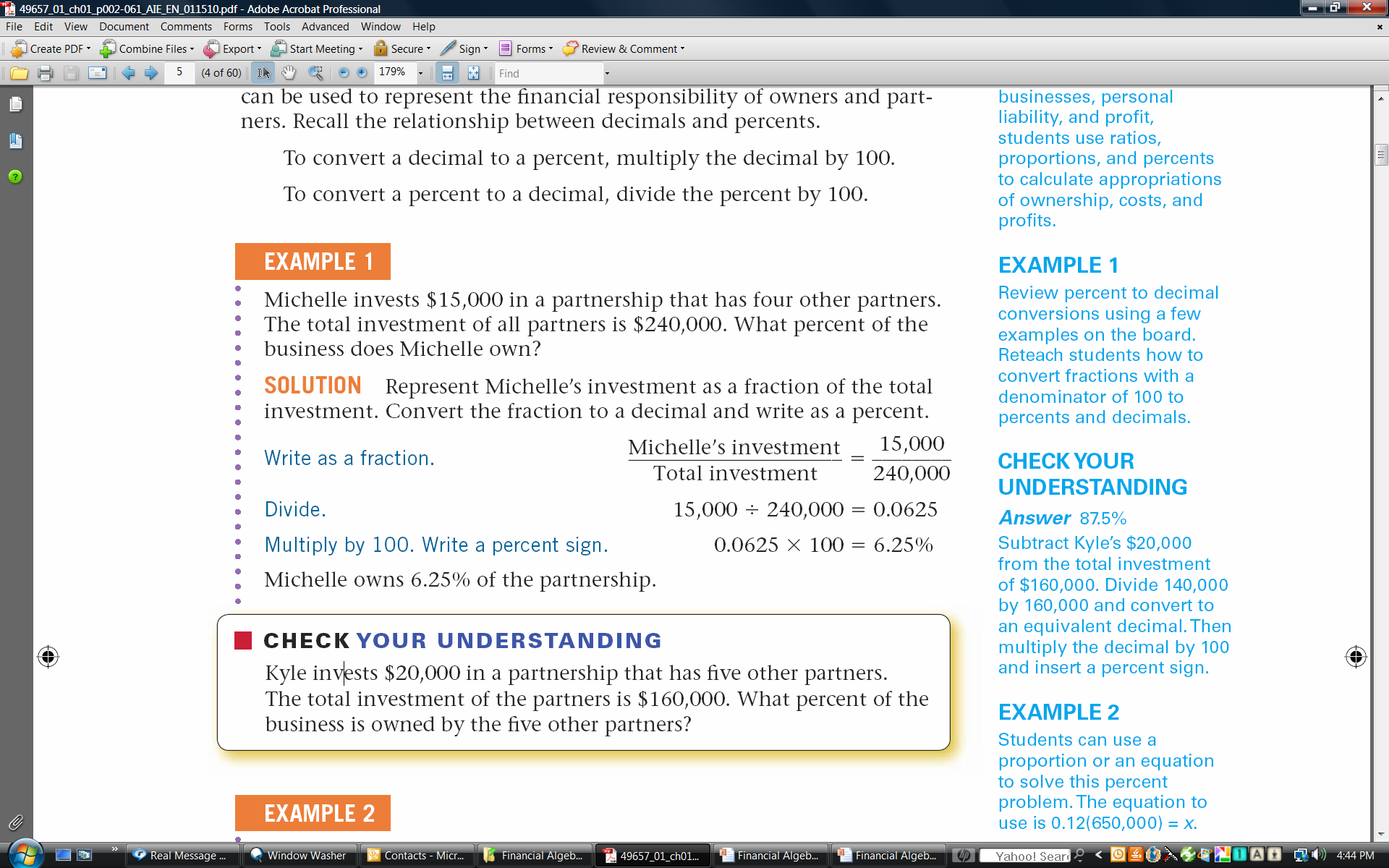 In Example 4, suppose that the rent goes up $60 per year. If y represents the rent and x represents the number of years, express Jake and Gloria’s rent as a function of x.
Slide 70
EXAMPLE 5
The monthly rents for two-bedroom apartments at the luxury Cambridge Hall Apartments, for a 9-year period, are given in the table. Find and use an exponential regression equation to predict the rent in 2015.
Slide 71
CHECK YOUR UNDERSTANDING
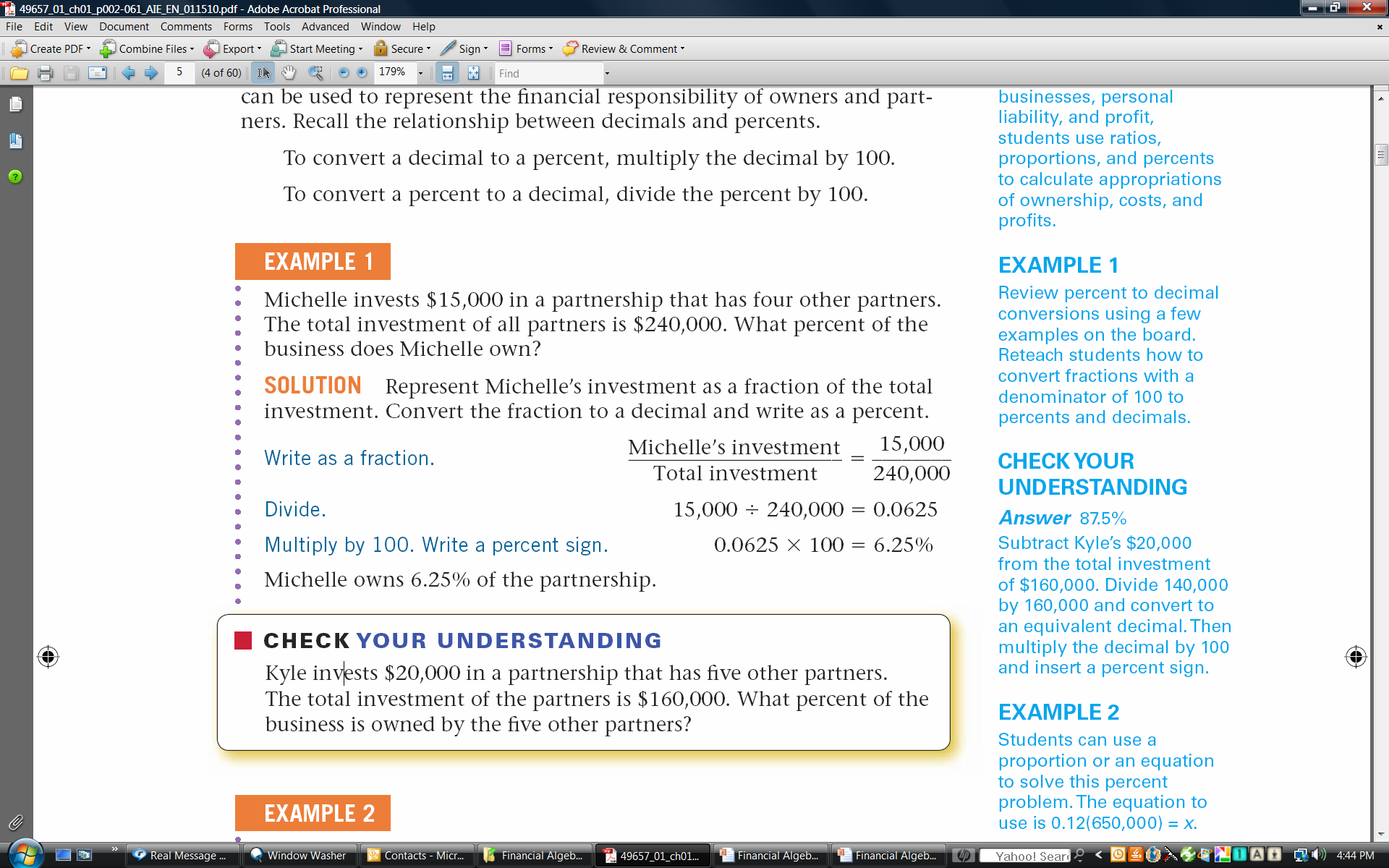 Examine the regression equation from Example 5. To the nearest tenth of a percent, what was the approximate annual rent increase at Cambridge Hall Apartments?
Slide 72
EXAMPLE 6
In the 2000s the price of cooperative apartments soared, until the economic recession of 2009. In 1995, Ruth and Gino bought a co-op for $98,000. They borrowed $75,000 from the bank to buy their co-op. Years passed and they wanted to sell their co-op, but the price dipped to $61,000. Their equity was $6,744. If they sold the co-op, they would have to pay off the mortgage. How much money did they need to pay the bank back?
Slide 73
CHECK YOUR UNDERSTANDING
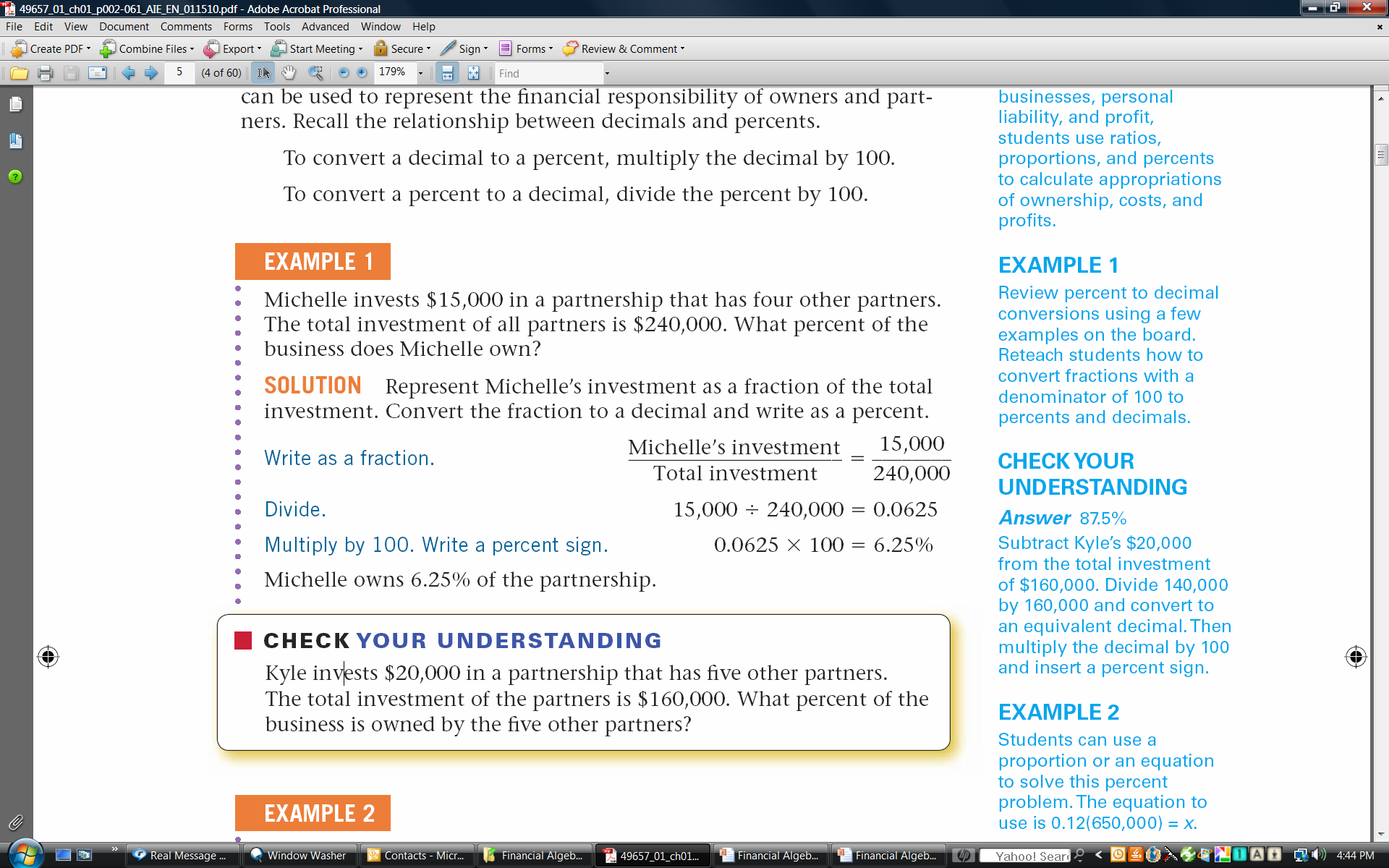 Paul borrowed b dollars from a bank years ago when he bought his co-op for c dollars. He has built up equity and paid back d dollars towards his principal. The price dropped $23,000 since he bought it. Write an inequality that expresses the fact that the new, decreased price of the co-op is less than what Paul owes the bank.
Slide 74